Living with Arthritis: a saga of change
Pradeep Bambery
Bundaberg, Queensland,
Australia
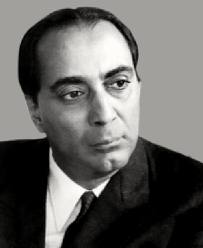 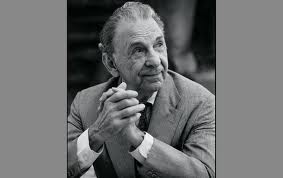 "Scientist, engineer, master-builder and administrator, steeped in humanities, in art and music, Homi was a truly complete man".
JRD Tata
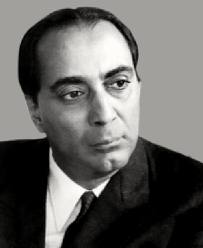 Since, therefore,
 I cannot increase the content of life by increasing its duration, 
I will increase it by increasing its intensity.
Art, music, poetry and everything else that I do, have this one purpose - increasing the intensity of my consciousness and life". 

Letter to Jessie Maver, December 8th, 1934
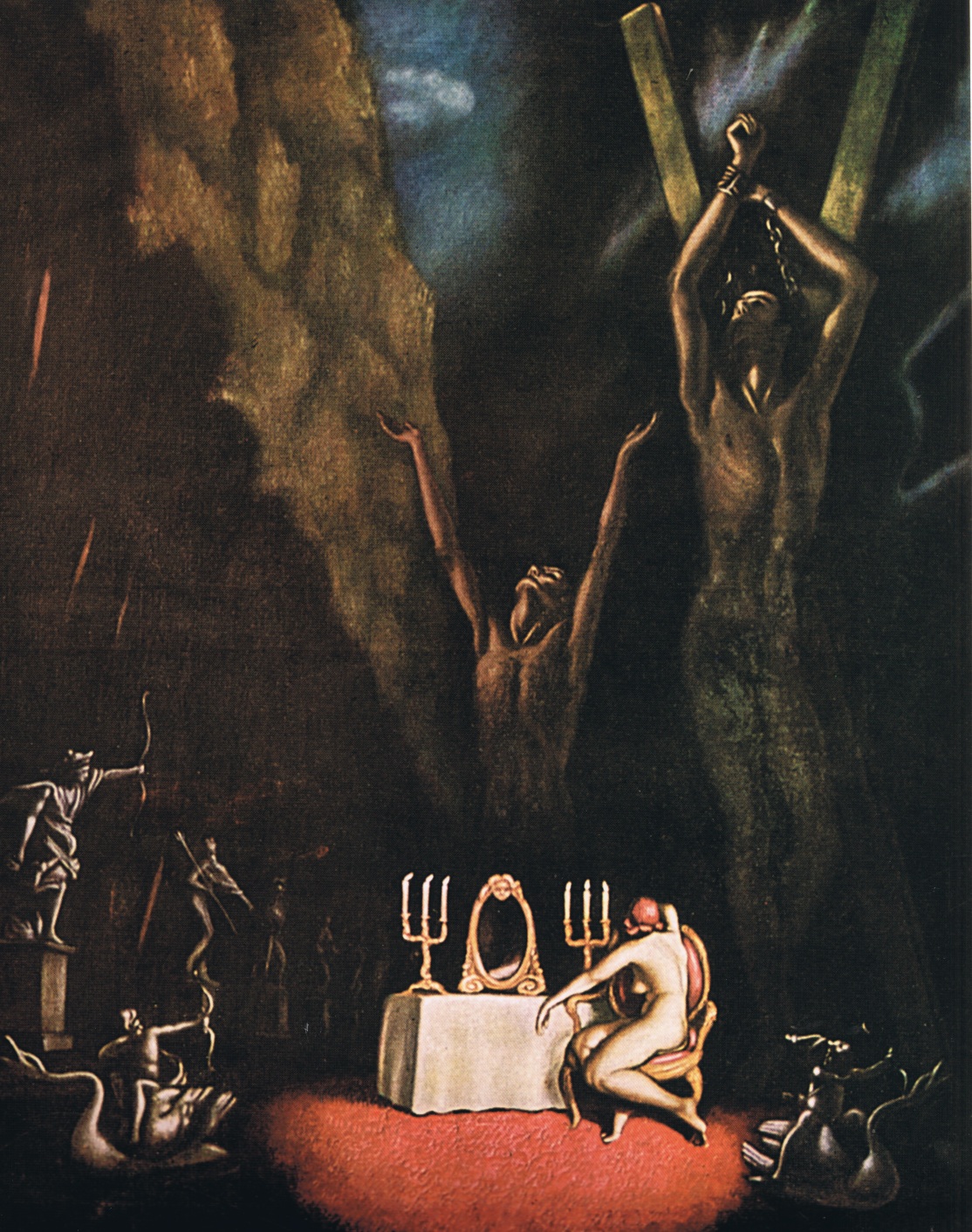 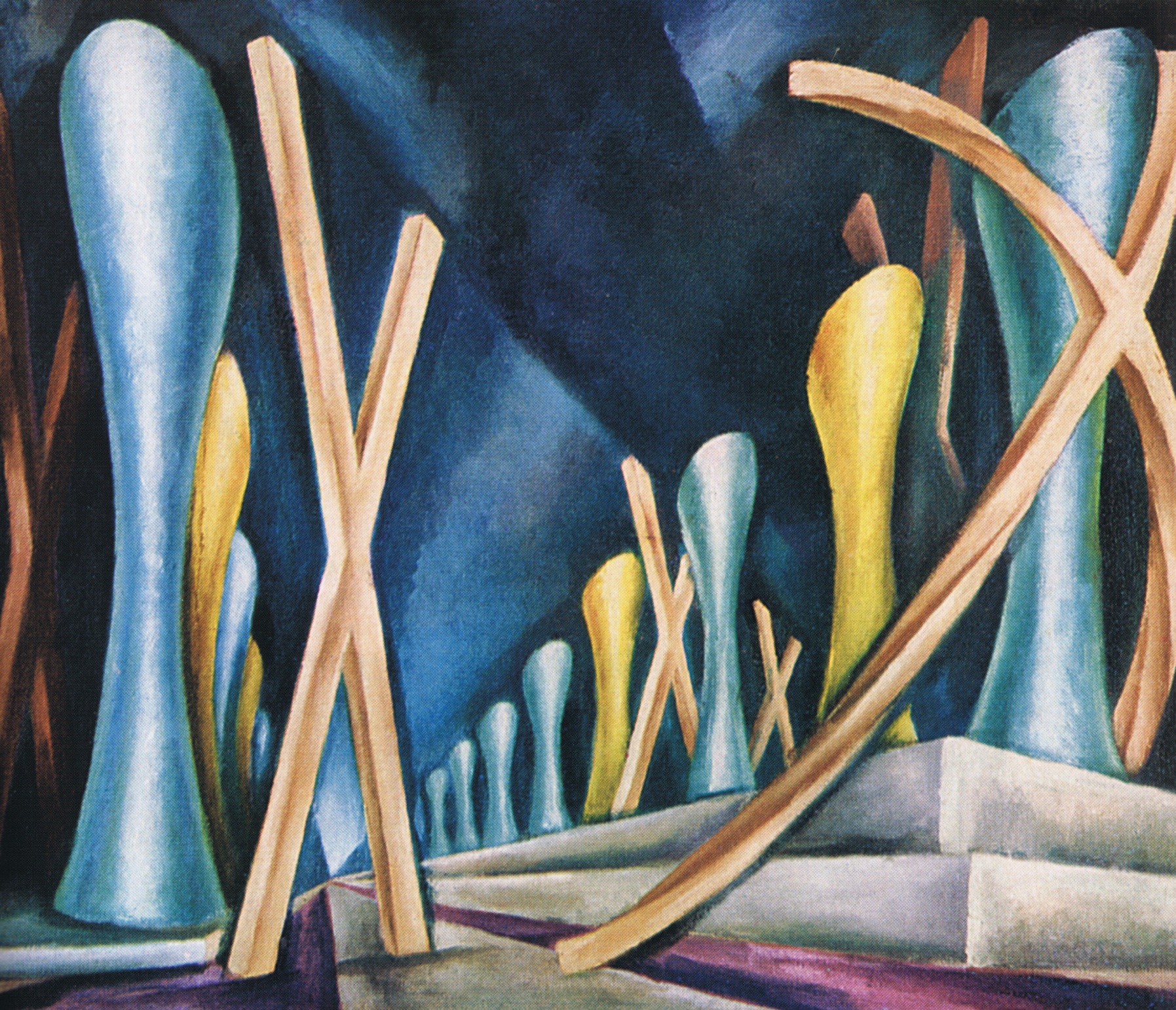 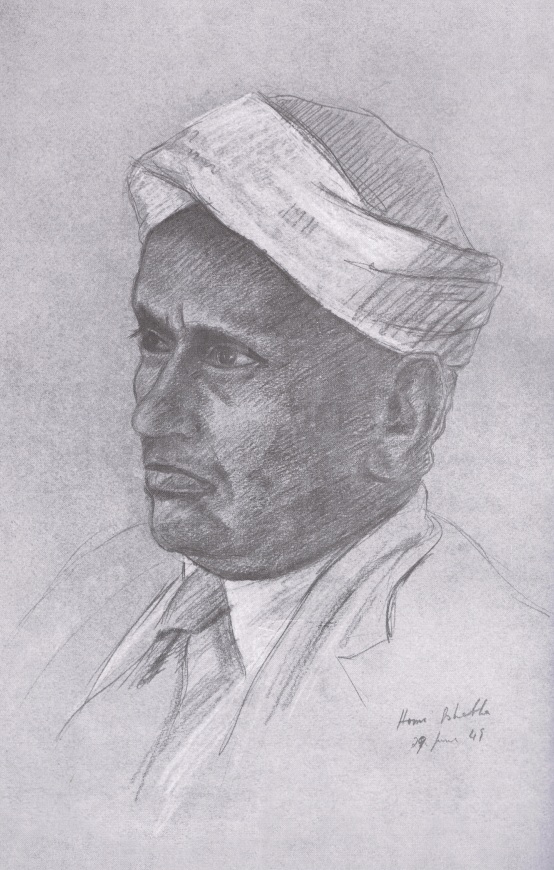 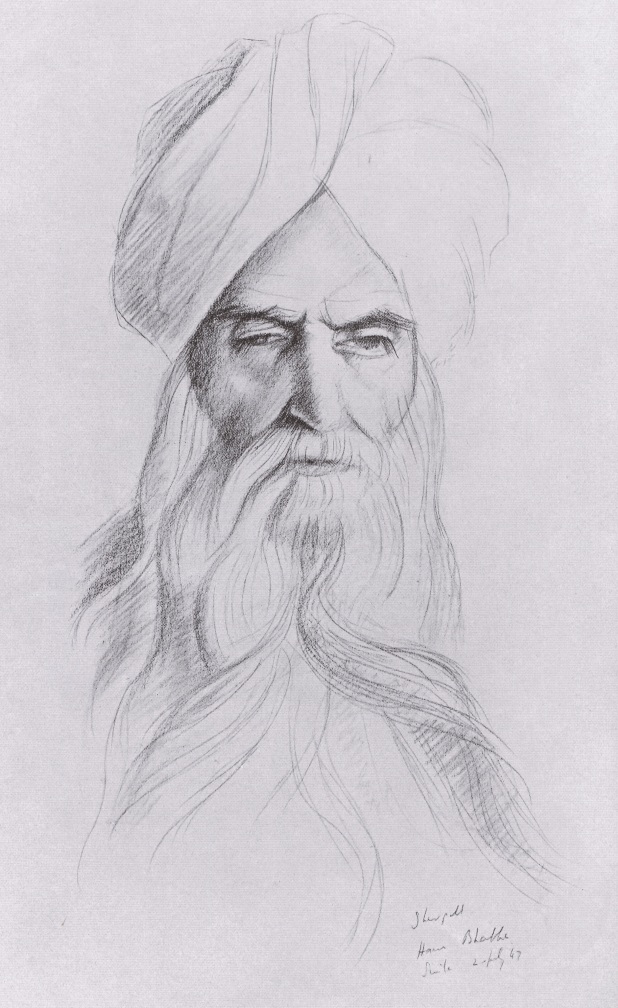 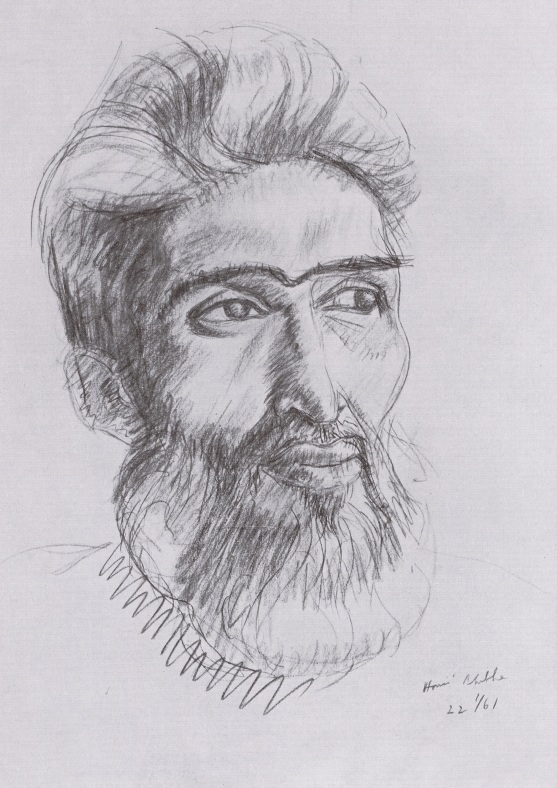 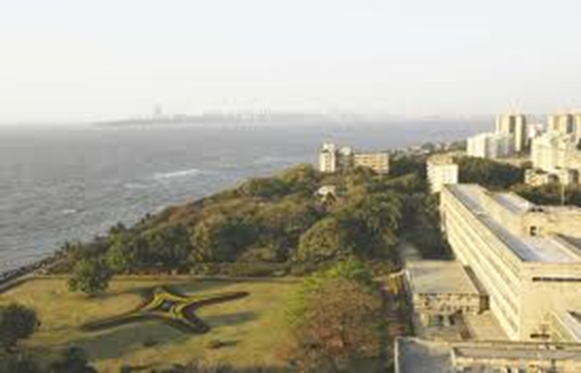 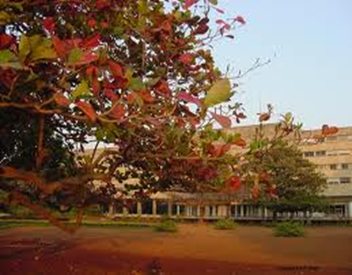 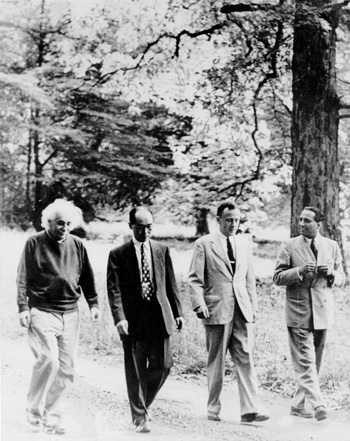 Bundaberg
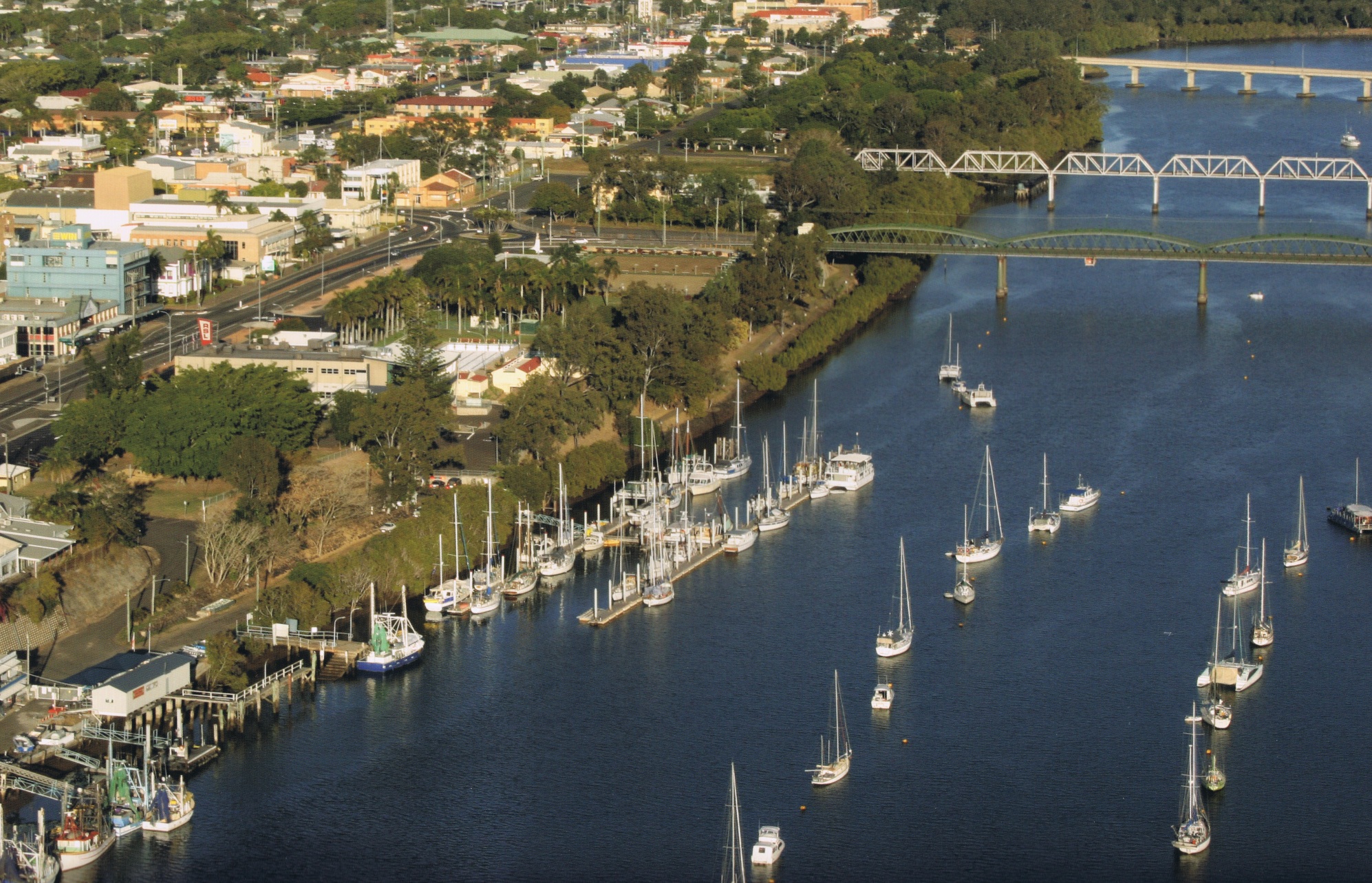 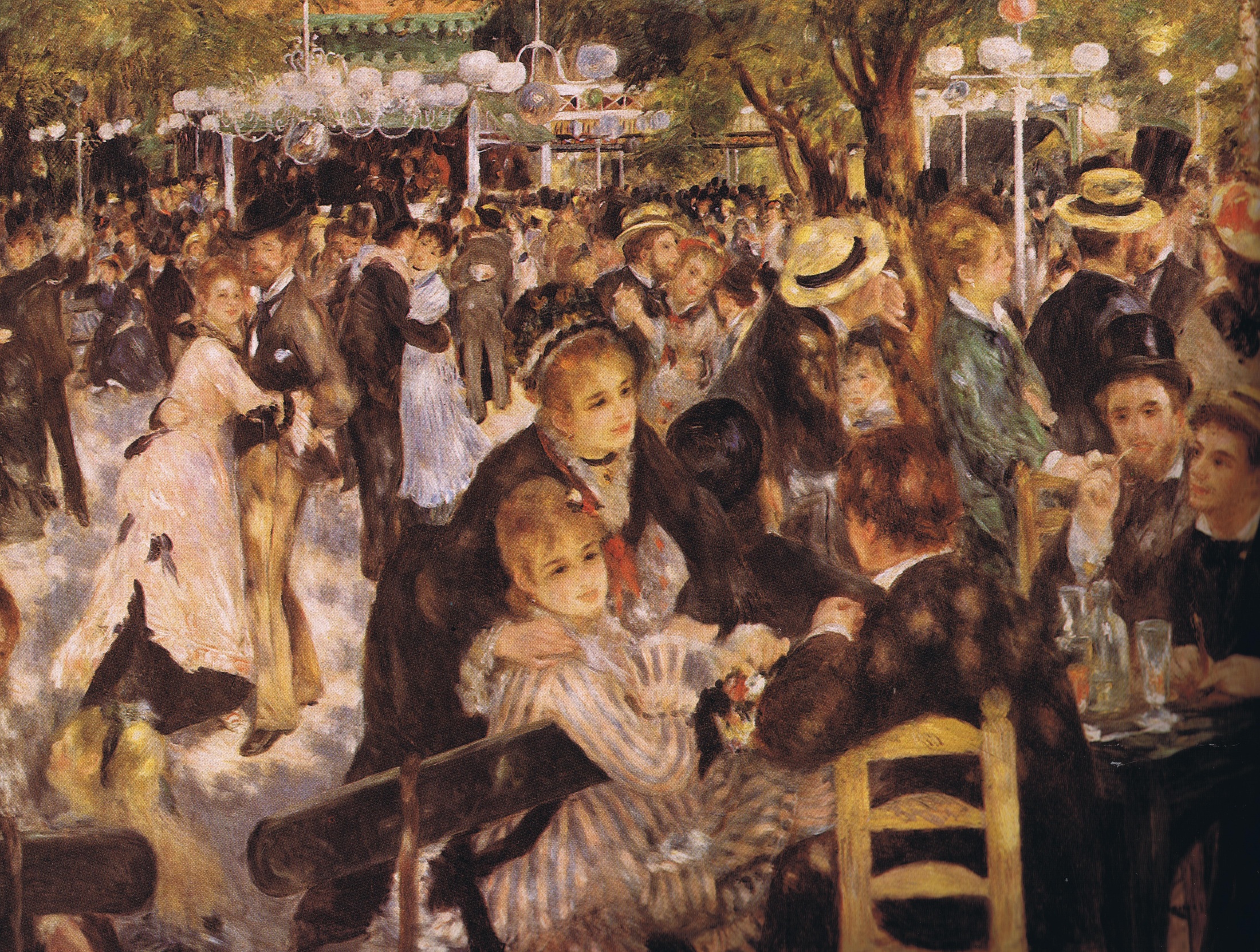 Living with Arthritis: a saga of change
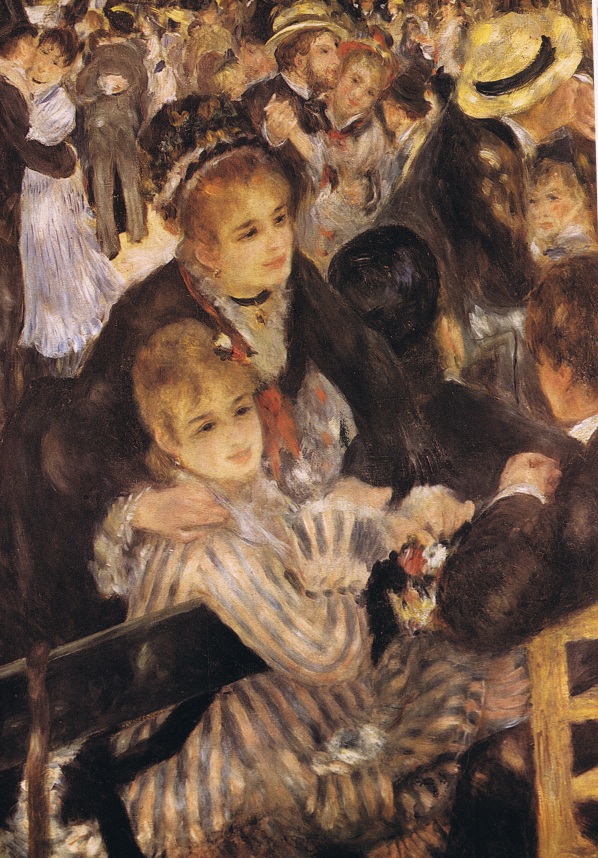 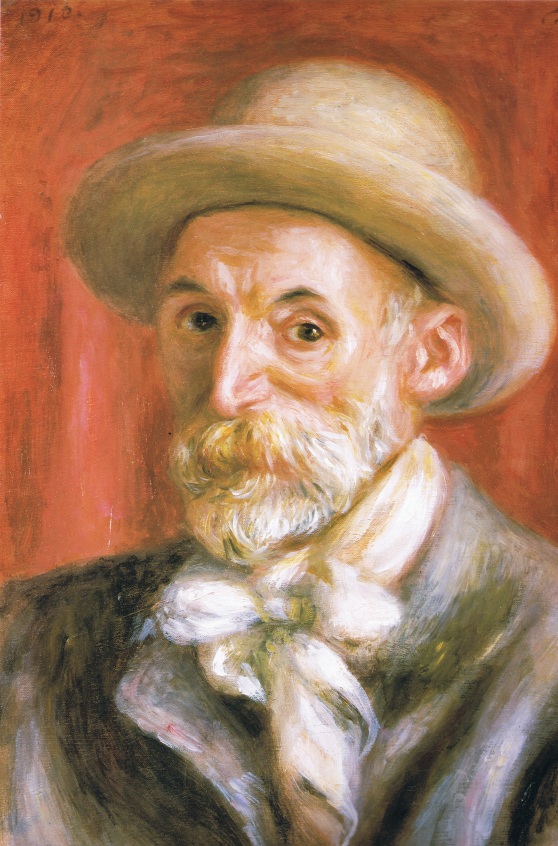 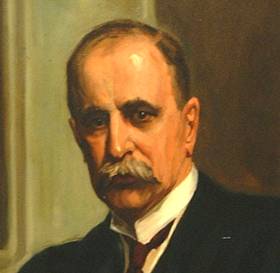 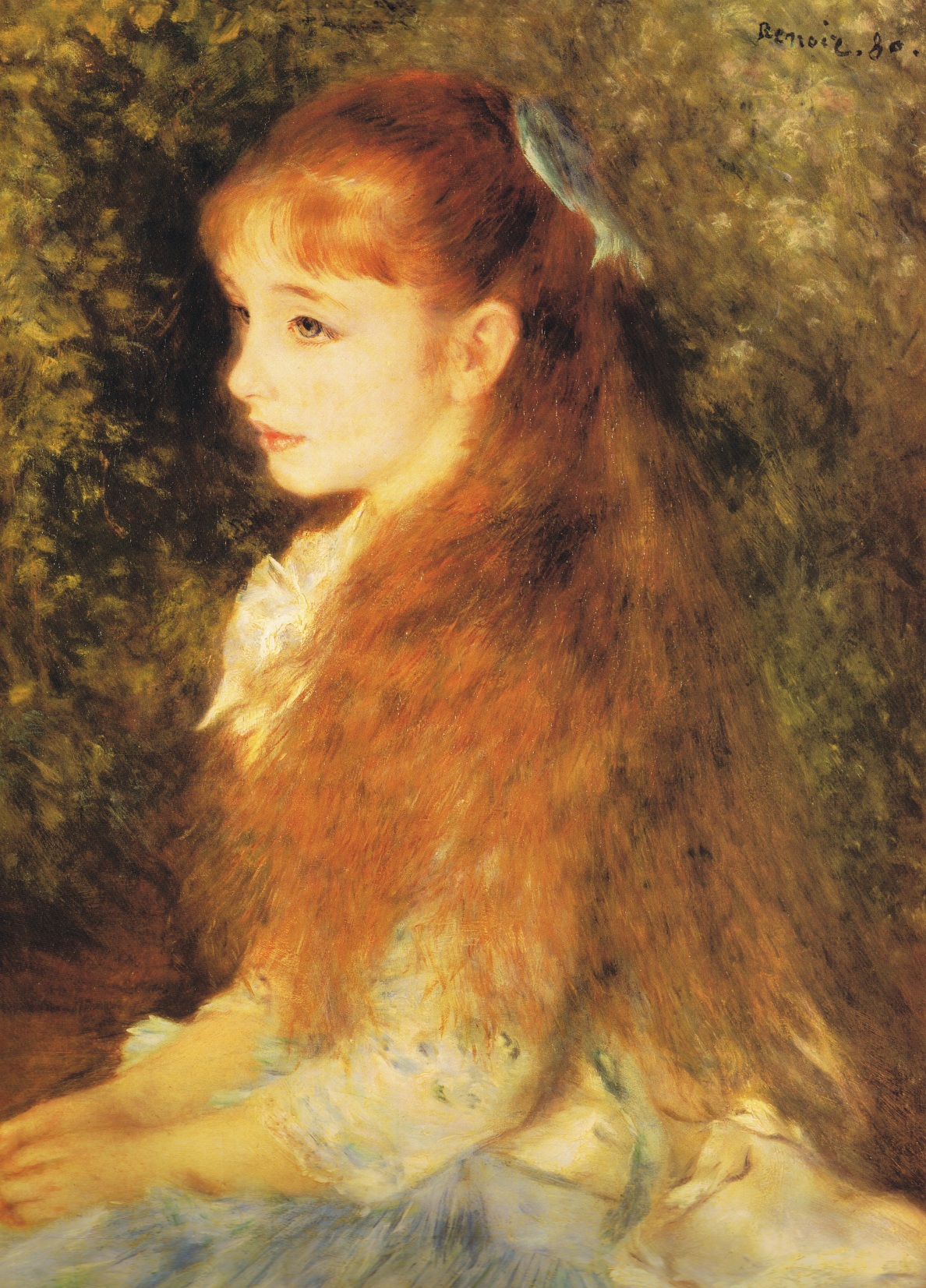 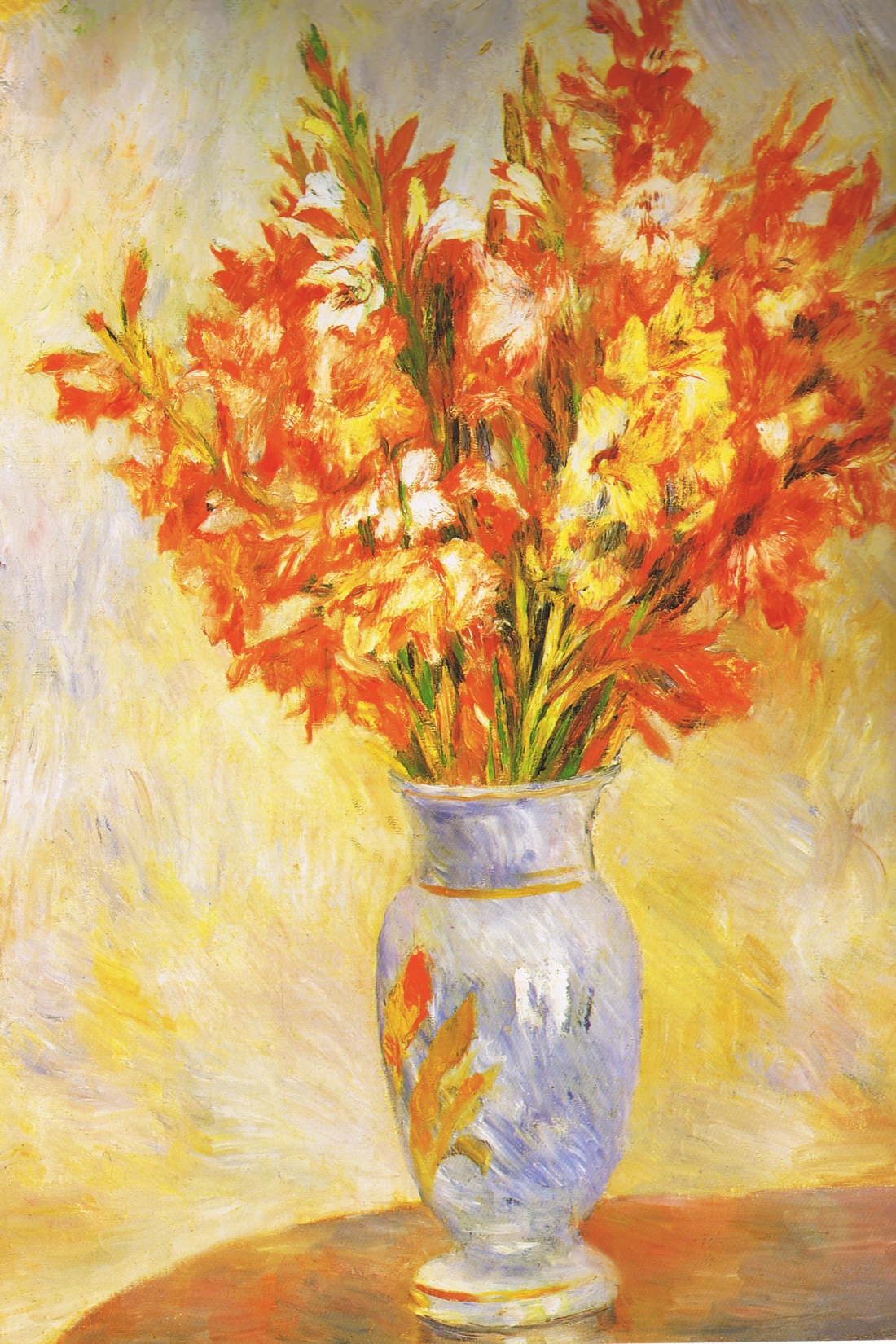 1880
[Speaker Notes: Irene Cahen d’Anvers 1880, Gladioli 1884.]
Pierre Auguste Renoir (25.02.1841-03.12.1919)
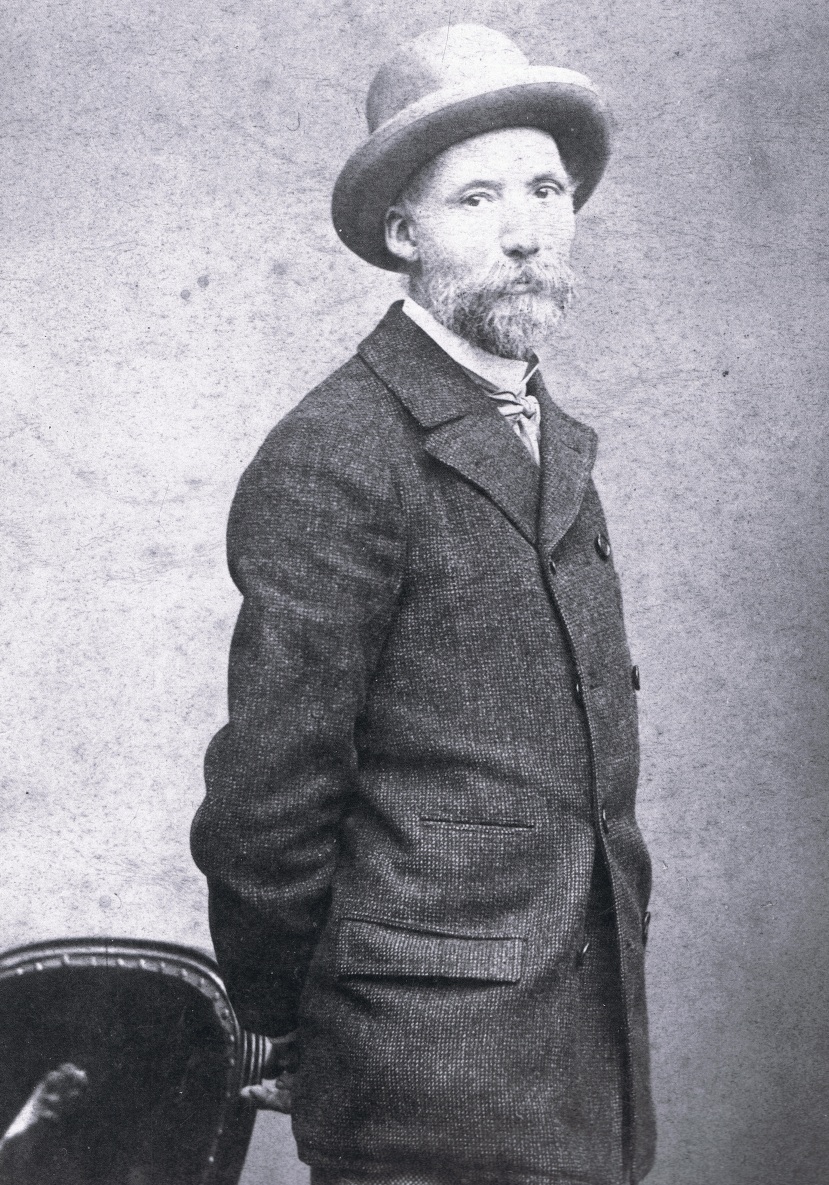 Pierre Auguste Renoir (25.02.1841-03.12.1919)
In the late 1880’s
he developed
Arthritis Deformans 
(Rheumatoid Arthritis)
Sir William Osler(12.07.1849 - 29.12.1919)
“…head out the back door
whenever an arthritis patient 
came through the front door”
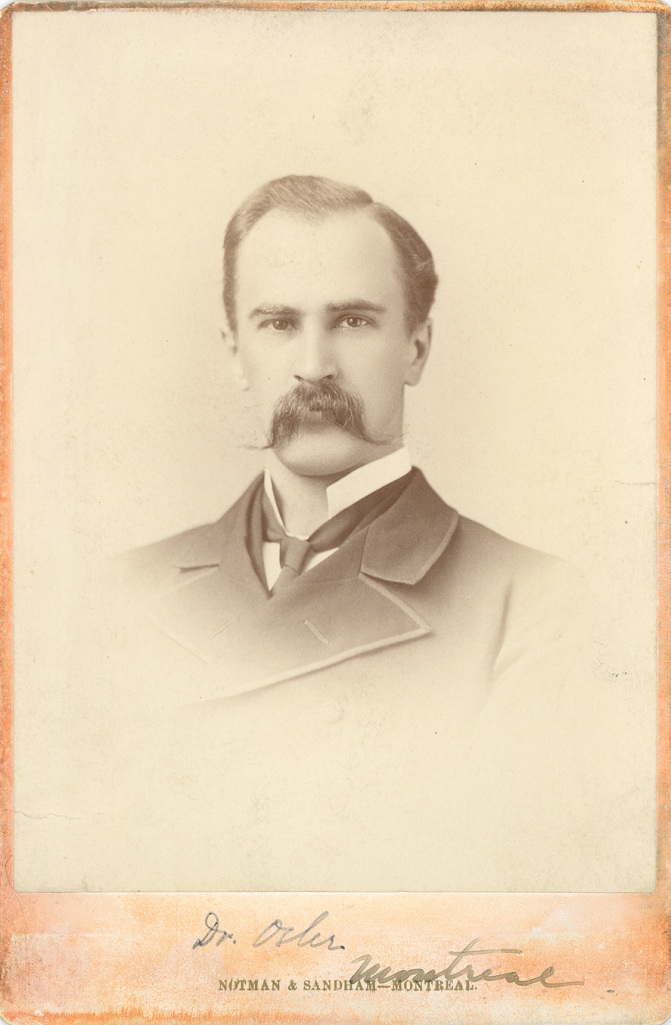 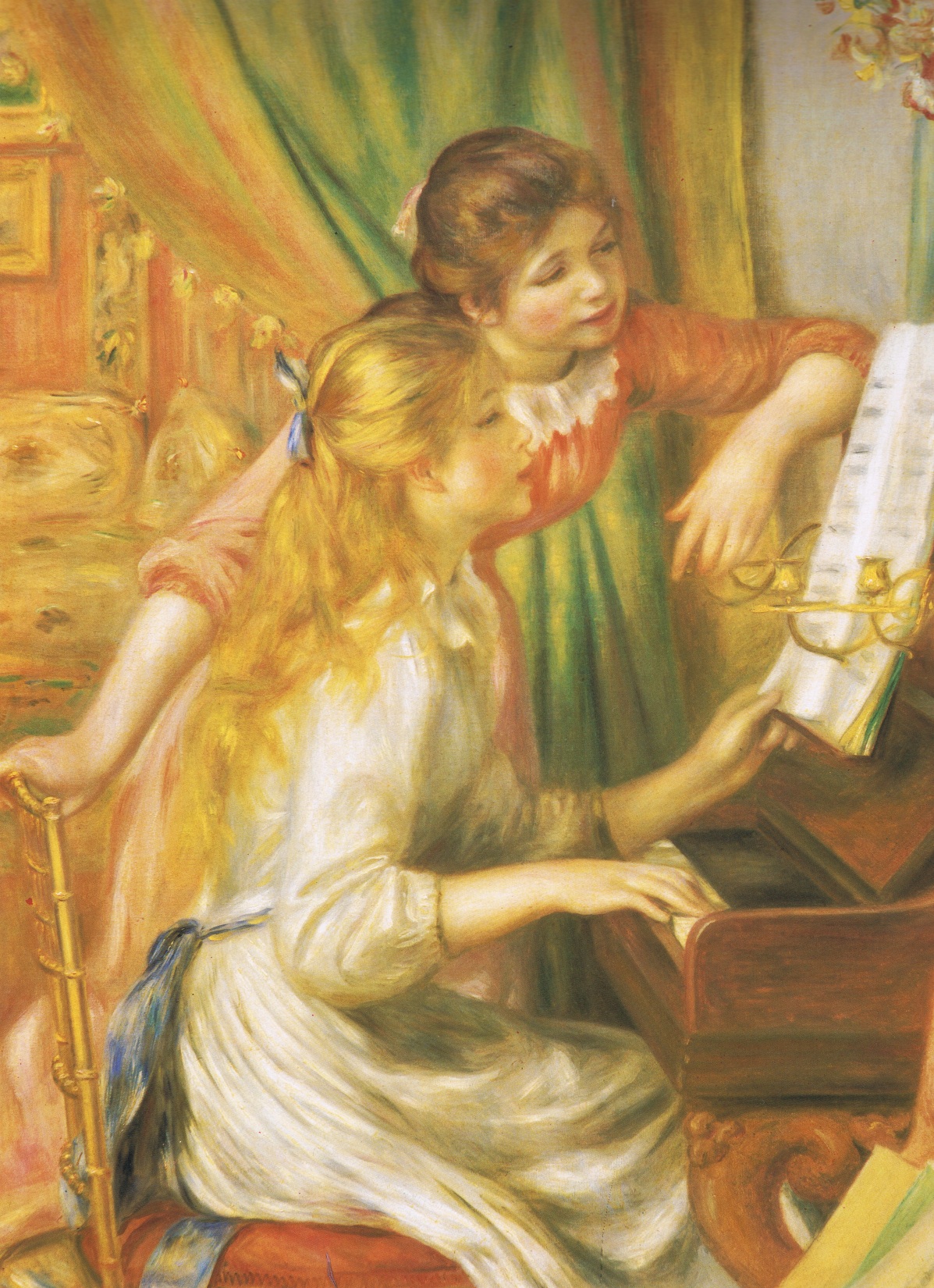 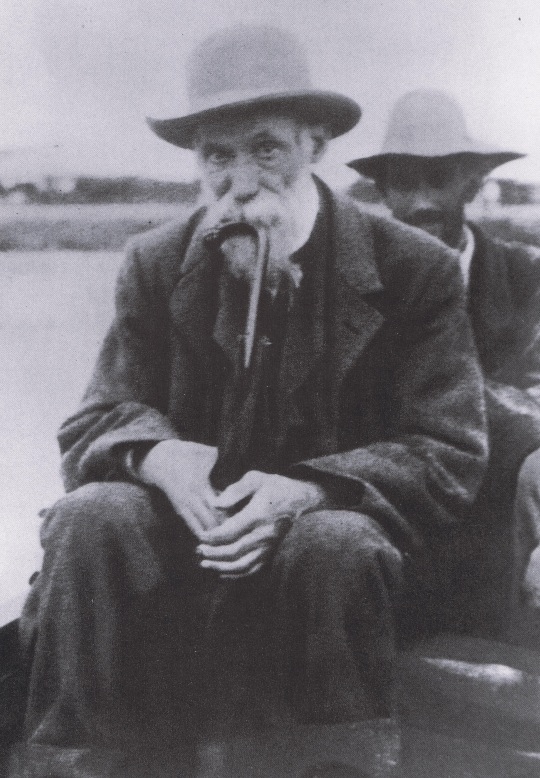 1892
1892
[Speaker Notes: Girls at the piano.]
1892
William Osler
Married
Grace Revere
(grand daughter of the Paul Revere)
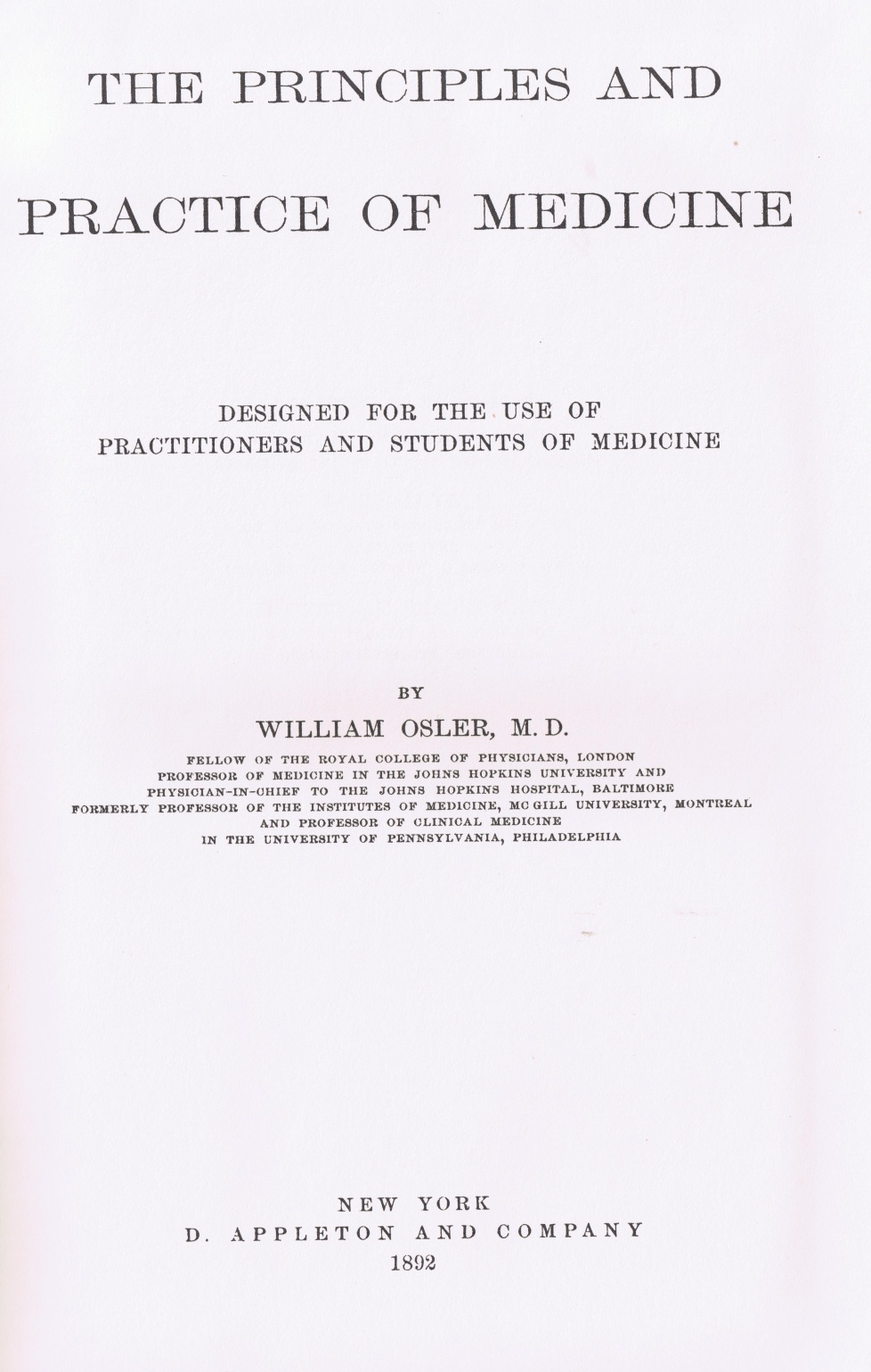 The problem
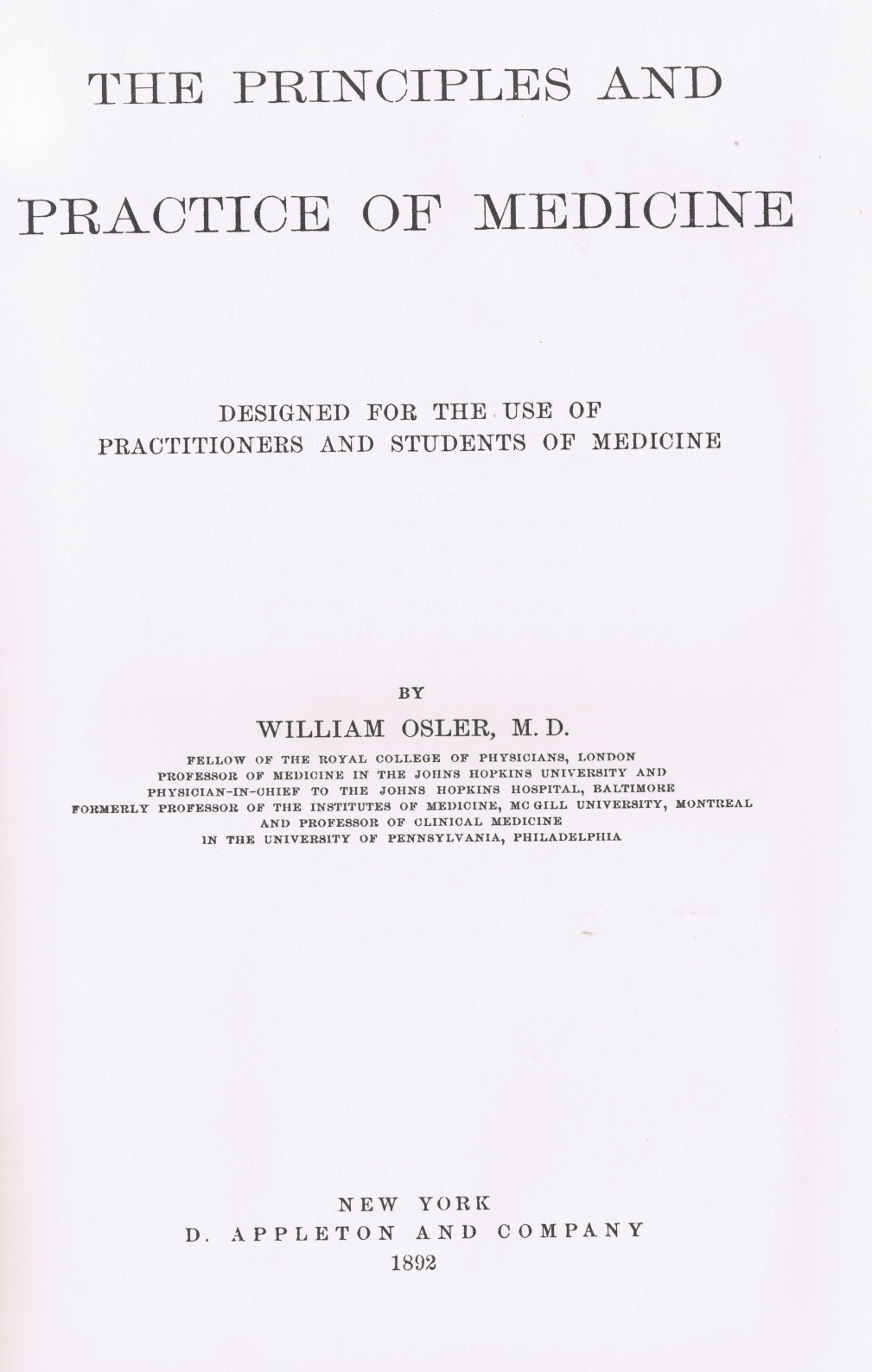 The solution
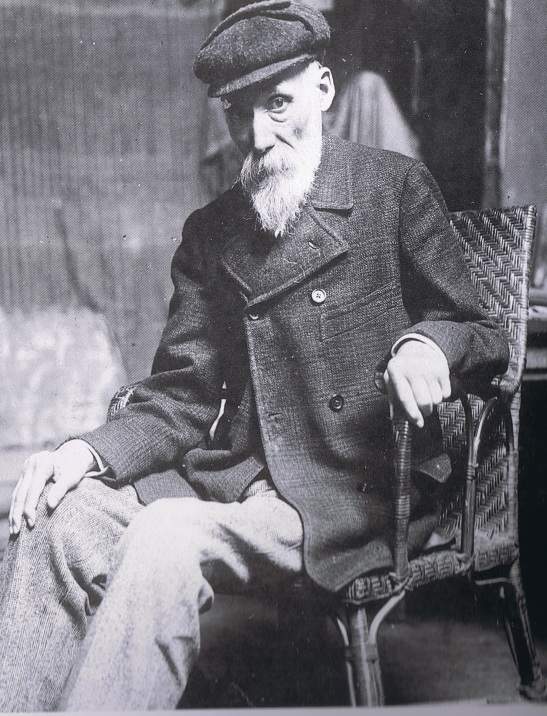 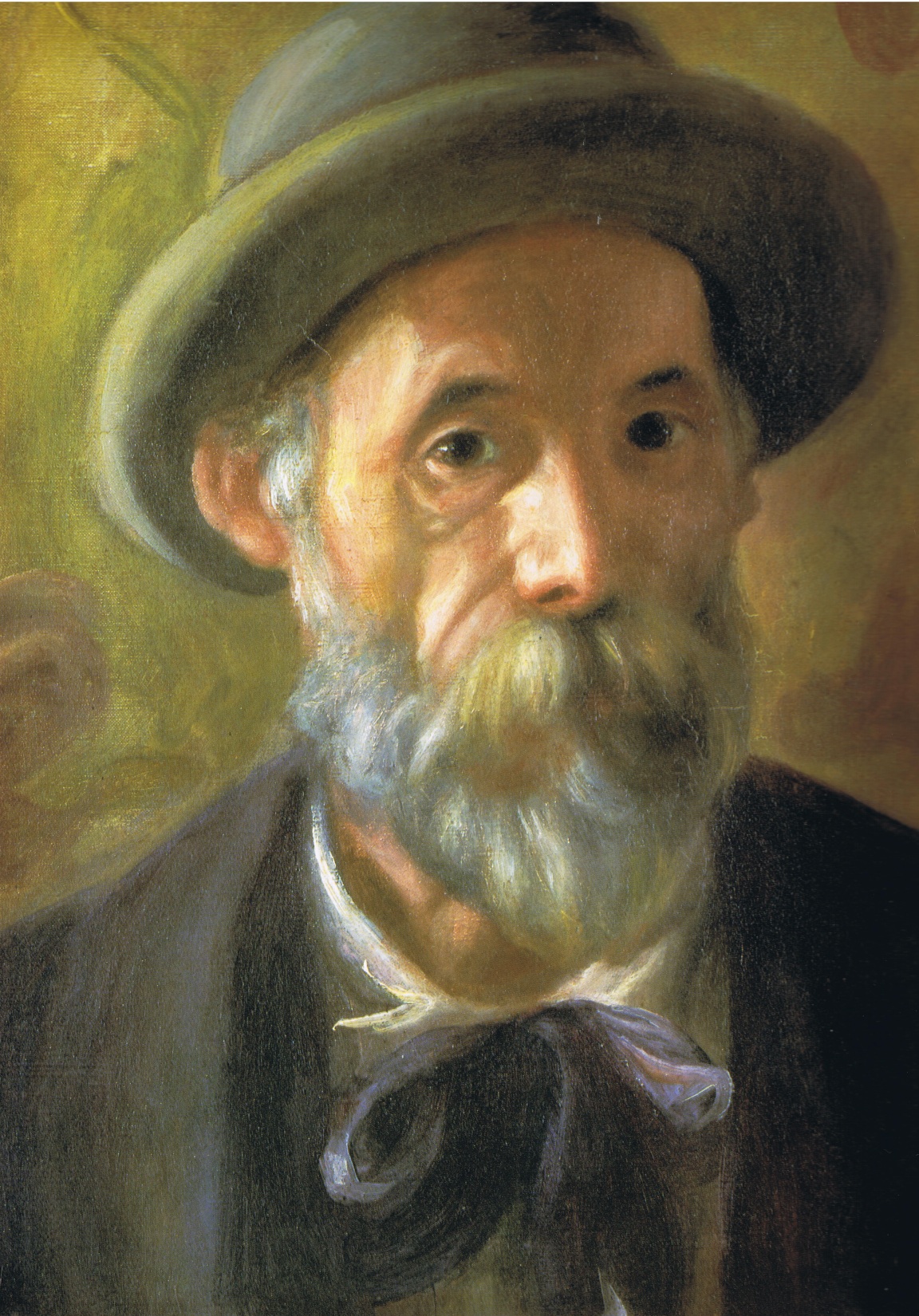 1900
[Speaker Notes: Self portrait]
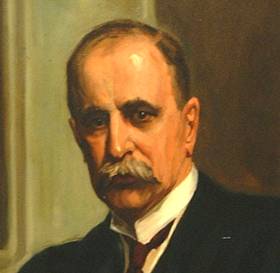 7th Edition 1909
1903
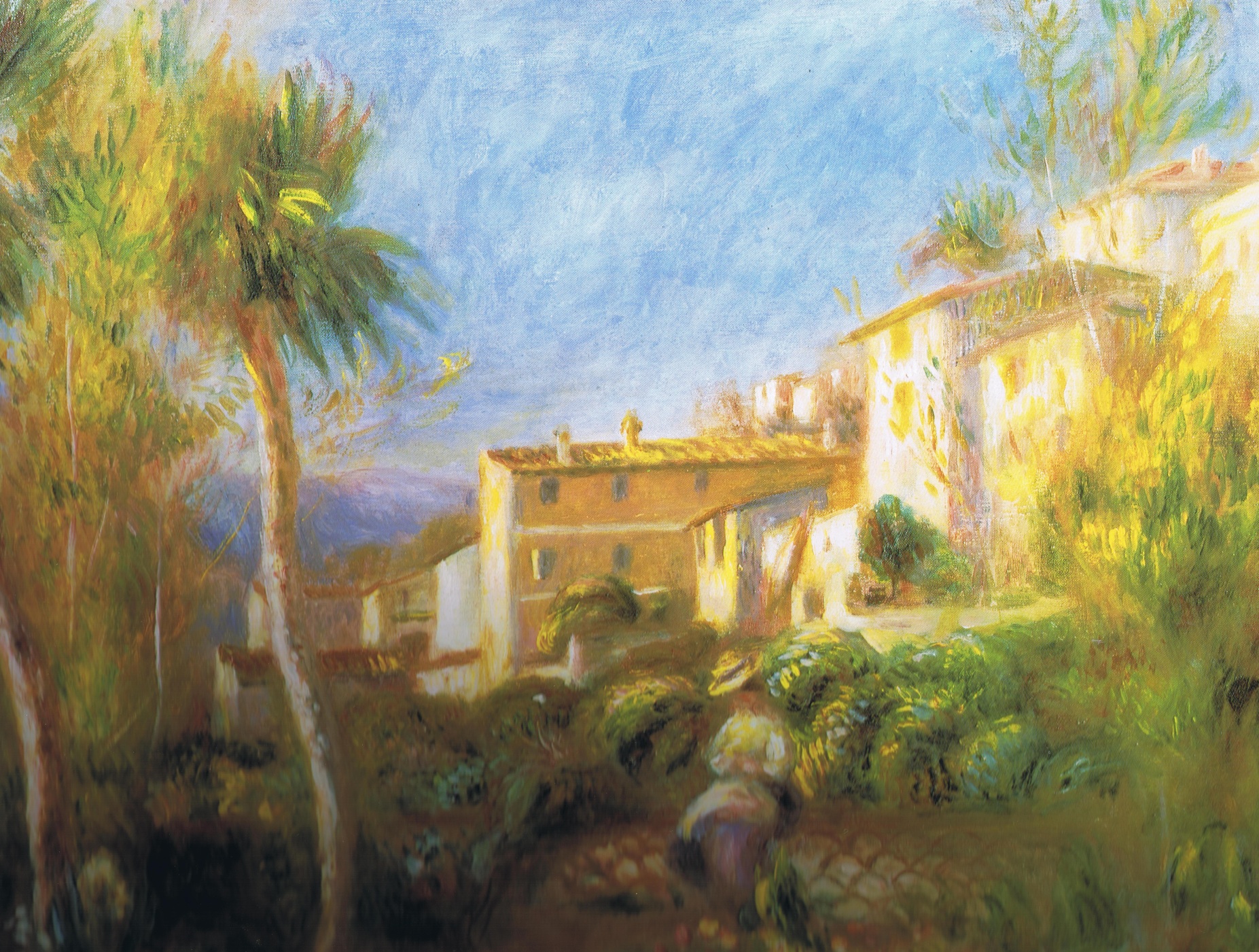 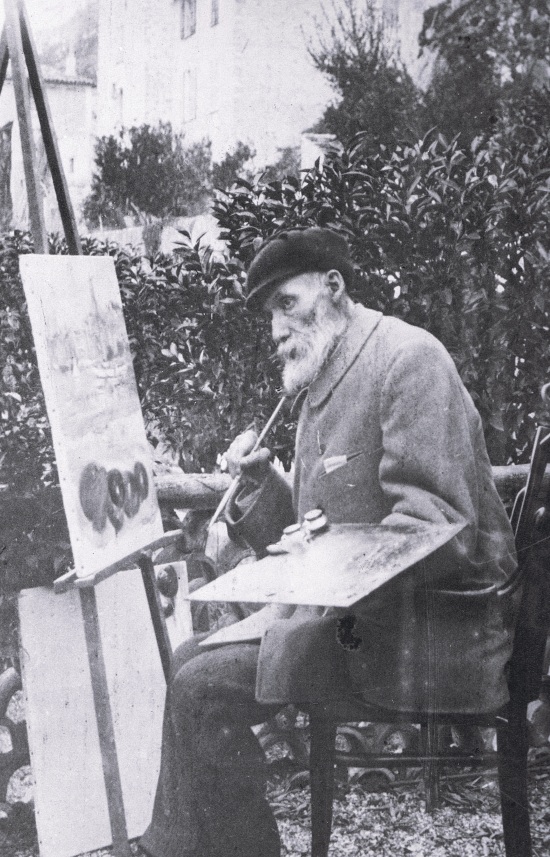 [Speaker Notes: Villa de la Poste at Cagnes.]
1903-1905
Controversy
“The fixed period” speech

Regius Professor of Medicine
Oxford.
Treatment of Arthritis 1910-1950
Salicylates


Injectable Gold

Anti malarials
Diagnosis of Rheumatoid Arthritis
ARA Criteria 1958
 
Morning stiffness
Pain and tenderness of at least one joint 
Swelling of at least one joint 
Swelling of at least one other joint in 3 months
Symmetrical joint swelling
(All for at least 6 weeks)
Subcutaneous nodules
Typical radiologic features
Positive Rheumatoid factor
Synovial fluid 
Synovial histology
Nodule histology
+
20 exclusions!
Diagnosis RA
Treatment of Rheumatoid Arthritis
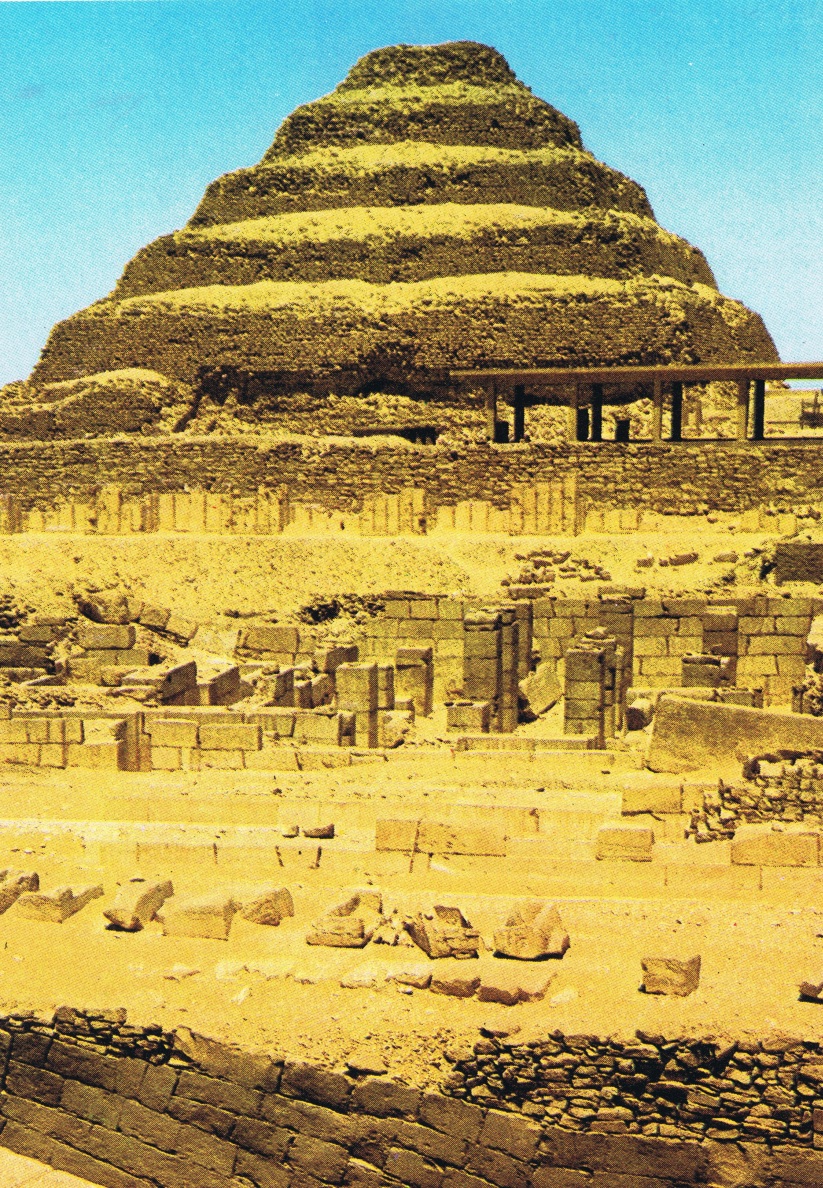 Steroids
Cytotoxic agents
Immunosuppressants

Penicillamine


Anti malarials and Gold


Salicylates
Non steroidal 
Anti inflammatory drugs
DMARD Treatment of Rheumatoid Arthritis 1950’s
1950’s  Gold,…Corticosteroids.
1960’s  Gold,…Sulphasalazine, Anti malarials.
DMARD Treatment of Rheumatoid Arthritis
1950’s  Gold,…Corticosteroids!!
1960’s  Gold,…Sulphasalazine, Anti malarials.
1970’s  Gold, Penicillamine, Methotrexate, 
              Antimalarials, Sulphasalazine.
1980’s  All above + Corticosteroids.
Treatment of Rheumatoid Arthritis
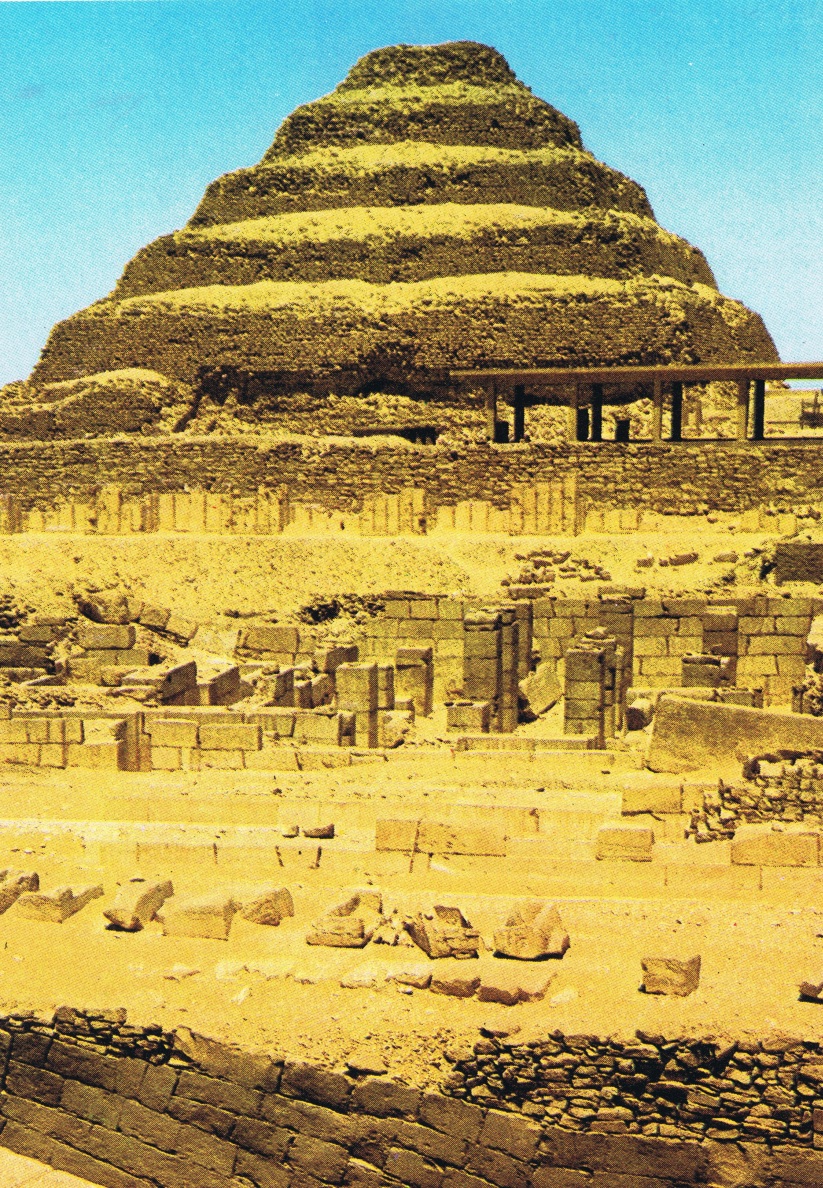 Treatment of Rheumatoid Arthritis
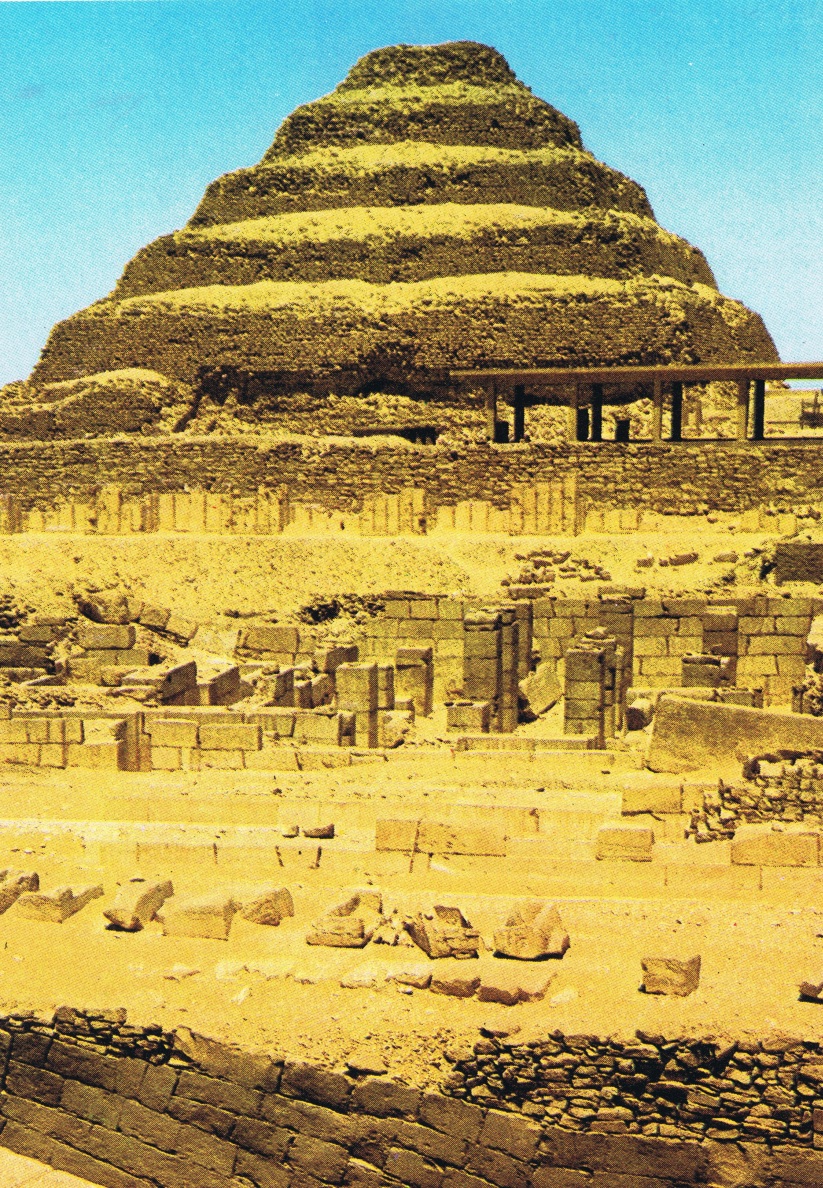 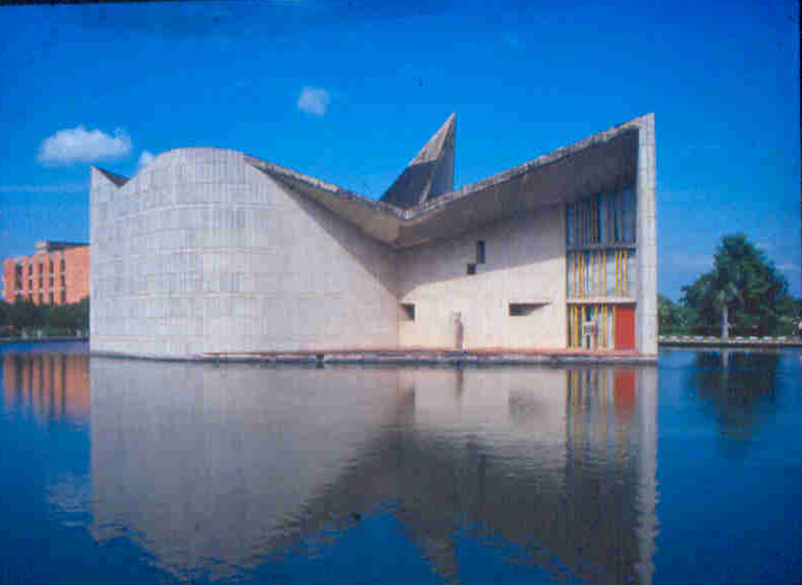 Diagnosis of Rheumatoid Arthritis
ARA Criteria 1987
 
Morning stiffness (> 60 min)
Arthritis of 3 or more joint areas
Arthritis of hand joints
Symmetrical arthritis
(For at least 6 weeks)
Rheumatoid factor
Rheumatoid nodules
Typical radiologic changes
Treatment of Rheumatoid Arthritis
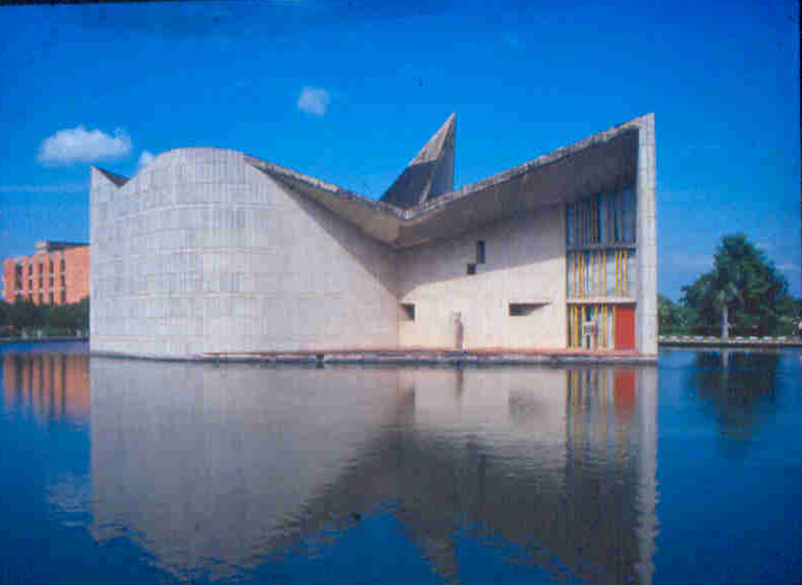 Treatment of Rheumatoid Arthritis
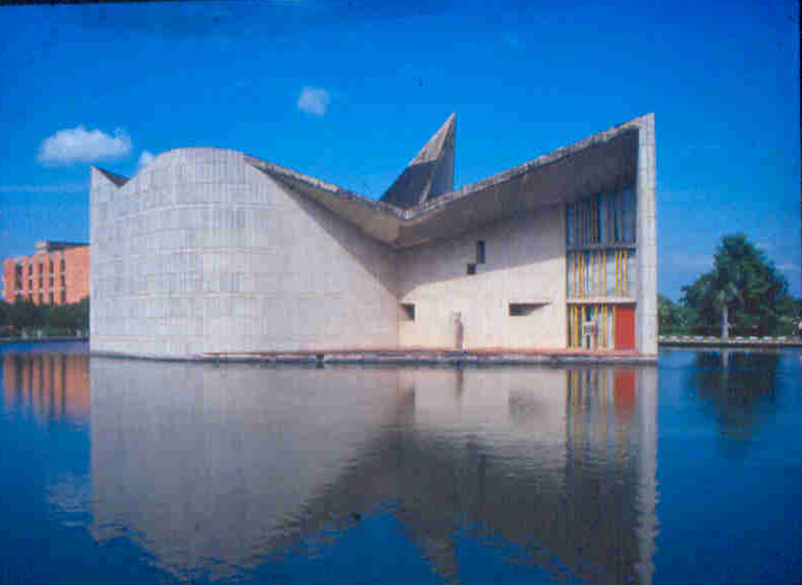 Treatment of Rheumatoid Arthritis
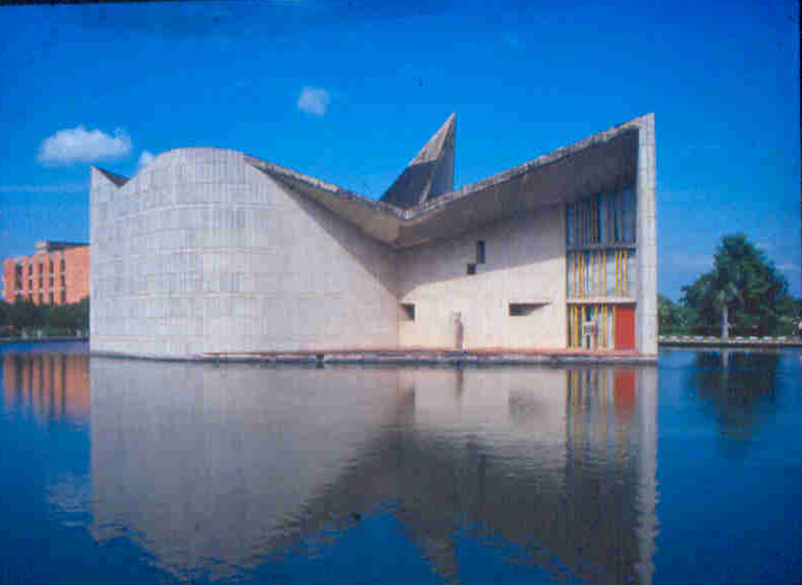 Treatment of Rheumatoid Arthritis
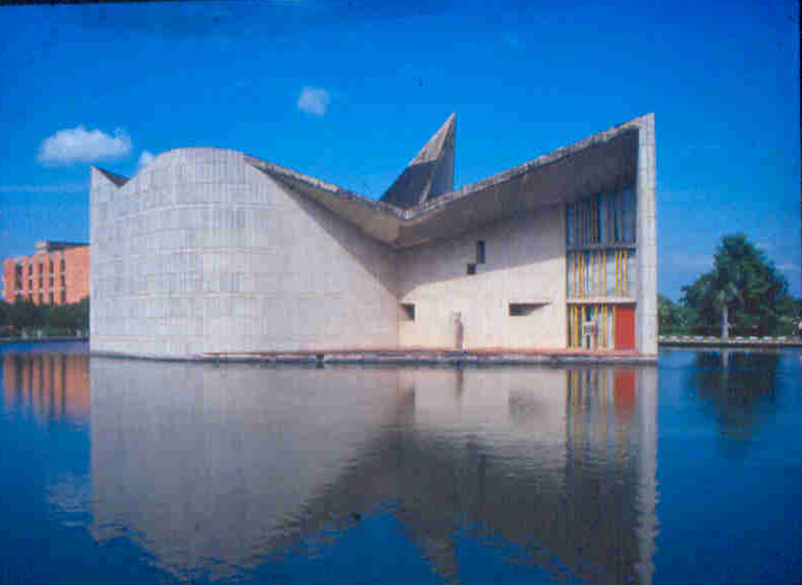 DMARD Treatment of Rheumatoid Arthritis 1950
1950’s  Gold,…Corticosteroids!!
1960’s  Gold,…Sulphasalazine, Anti malarials.
1970’s  Gold, Penicillamine, Methotrexate, 
              Antimalarials, Sulphasalazine.
1980’s  All above + Corticosteroids.
1990’s  All above, Leflunomide + bDMARD’s
Diagnosis RA
Paradigm shift
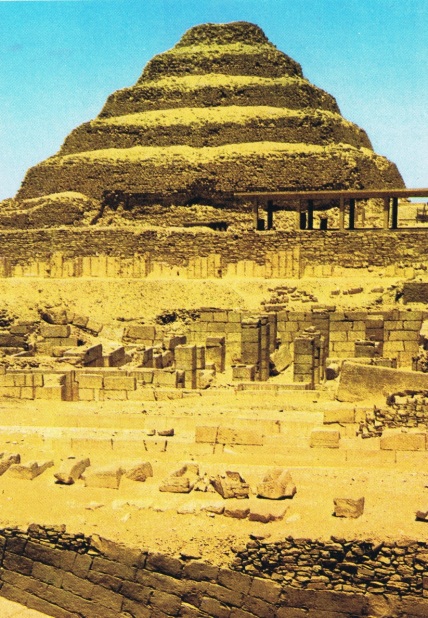 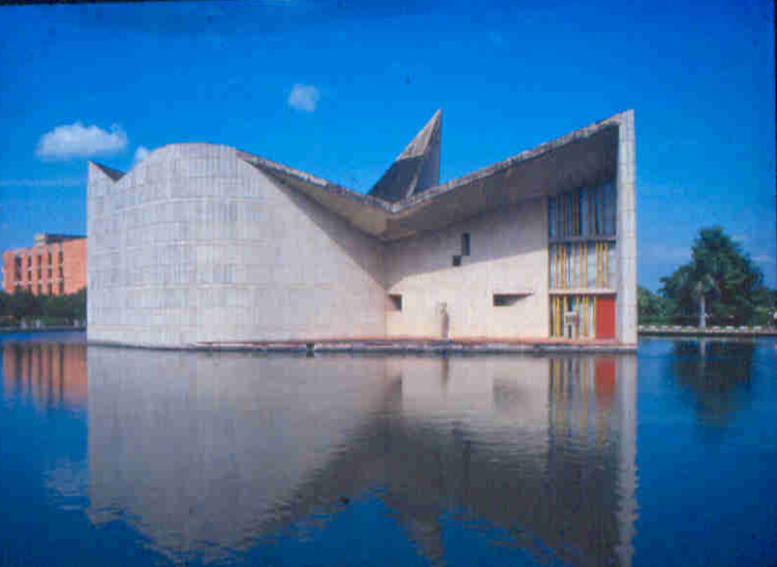 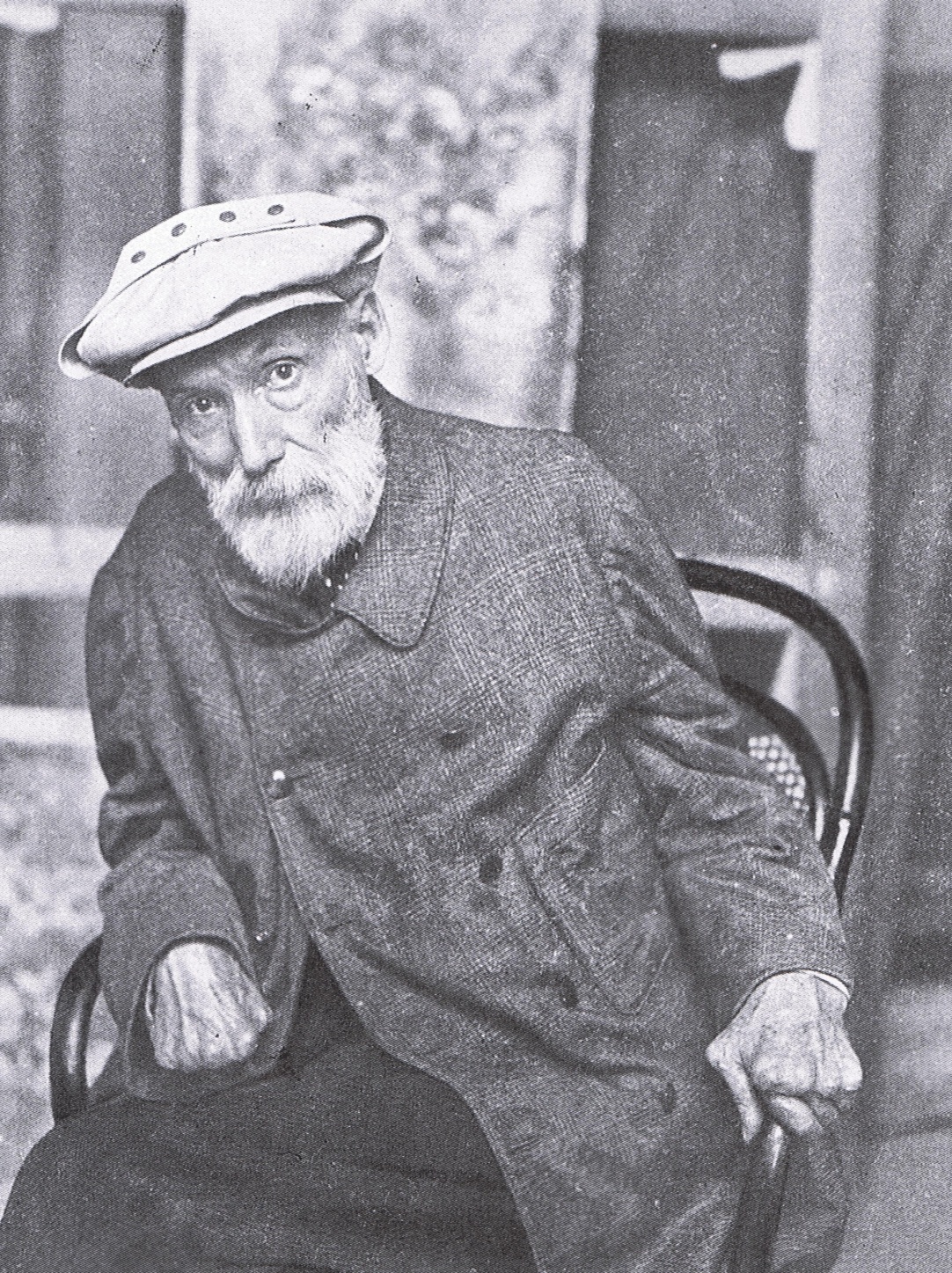 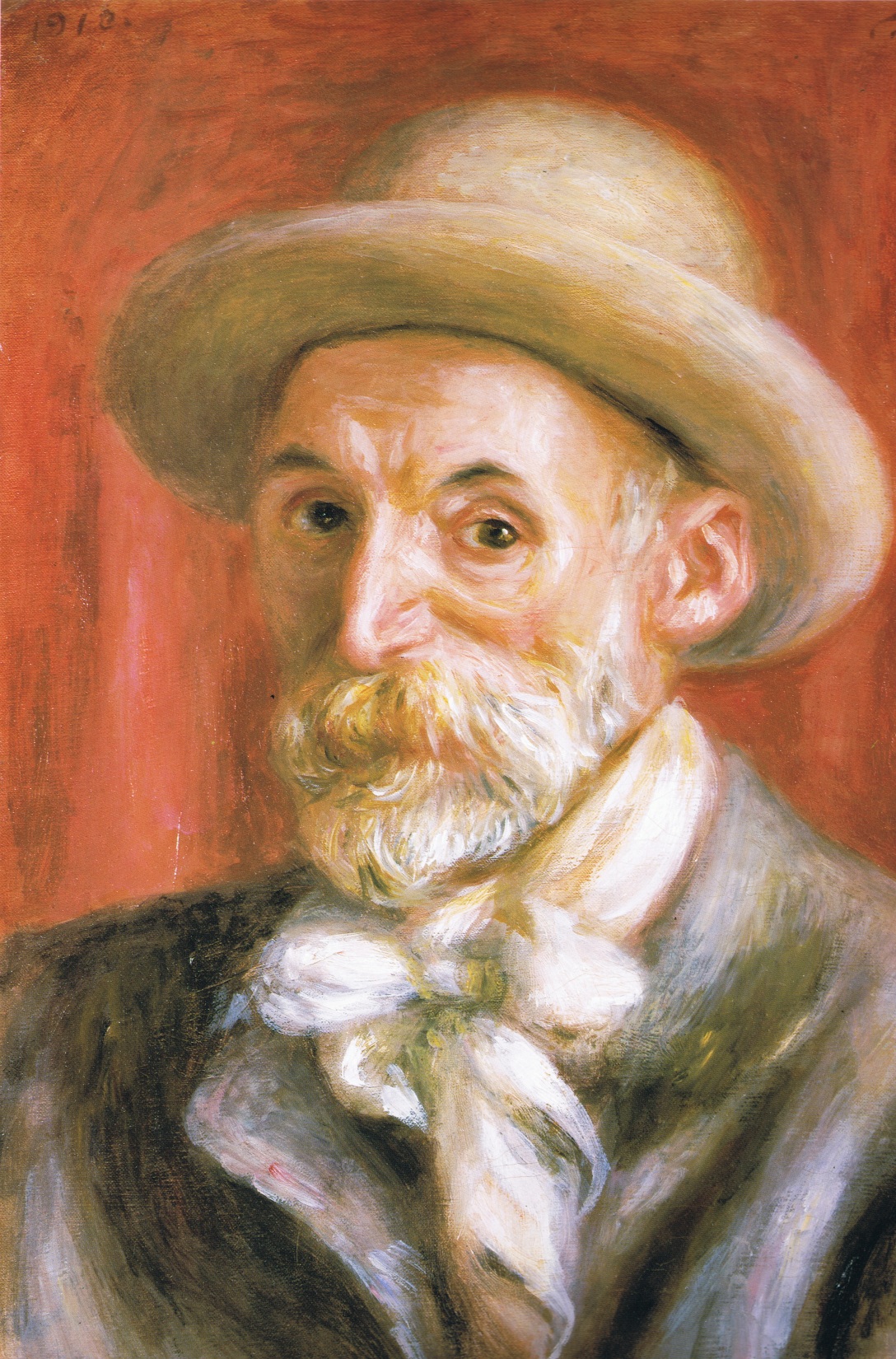 1910
[Speaker Notes: Self portrait.]
1910
Osler founded

Postgraduate Medical Association
Diagnosis of RA
Rheumatoid arthritis classification criteria 2010








Aletaha D et al Arthritis Rheum,2010;62:2569-2581
Diagnosis RA
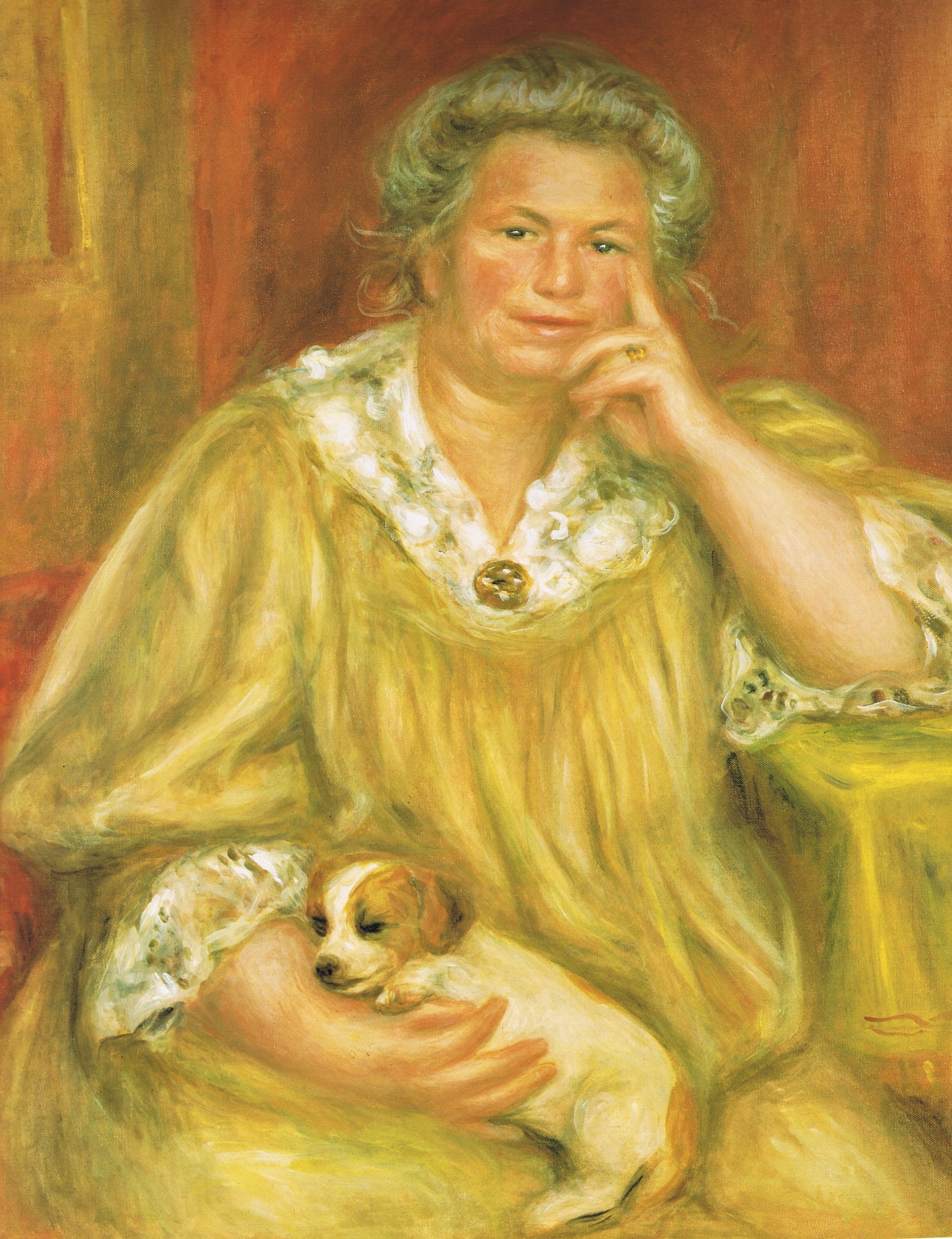 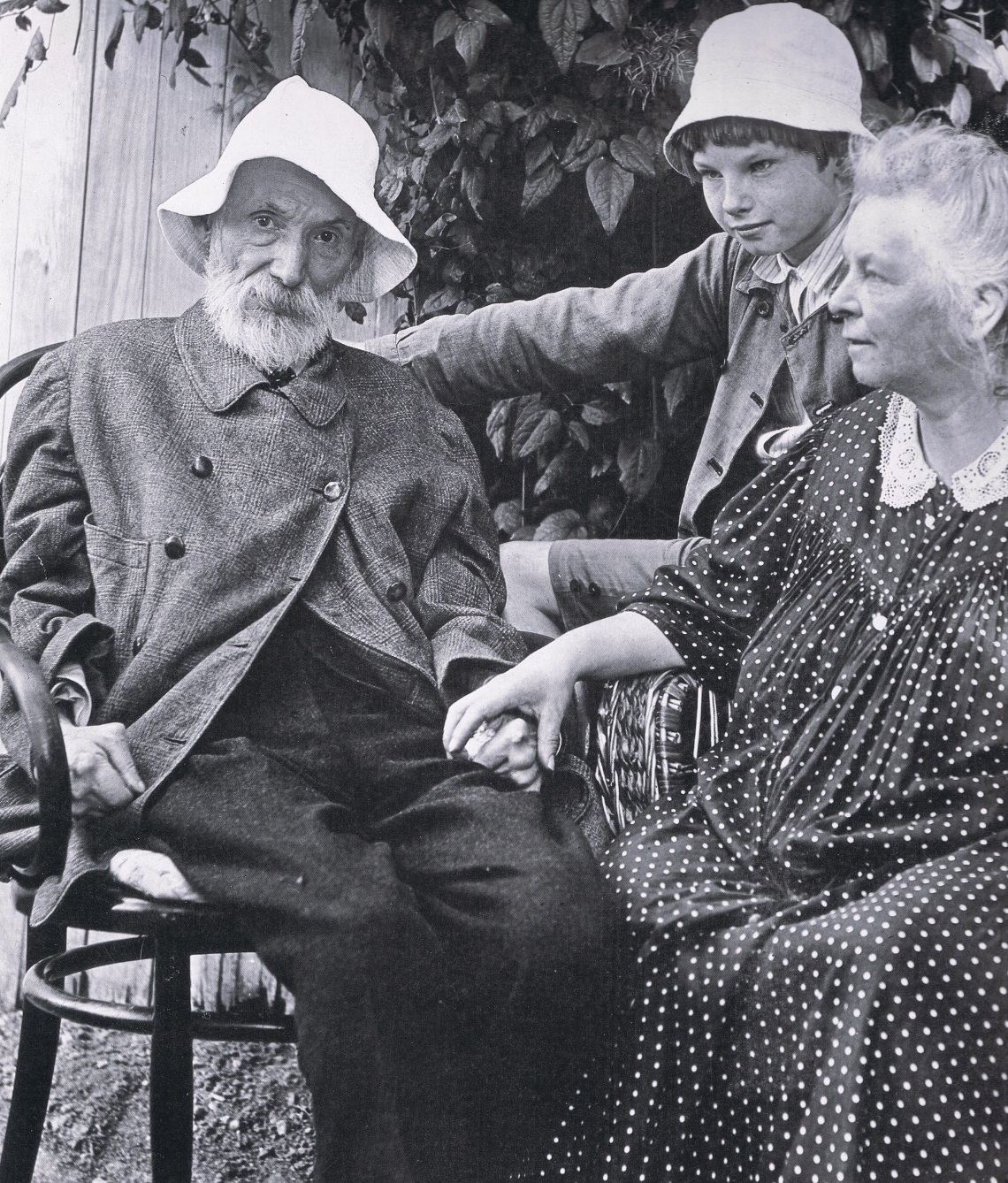 1912
[Speaker Notes: Mme Renoir]
1912
Baronet William Osler
Corticosteroids
Boon or Bane ?
Nobel PrizeMedicine and Physiology 1950
Clinical use of Corticosteroids
Dramatic

Widespread
Clinical use of Corticosteroids
Dramatic

Widespread


Deadly
Clinical toxicity of Corticosteroids
Obesity       Diabetes mellitus   Electrolyte problems
HPA axis suppression  Growth retardation
Withdrawal syndrome   Addison’s like syndrome
Opportunistic infections              Hypertension
Myopathy   Osteoporosis  Osteonecrosis 
Peptic ulceration  Pancreatitis
Psychosis  Depression   Intracranial hypertension
Cataract   Glaucoma  Acne  Striae  Bruising
Clinical use of Corticosteroids
Dramatic

Widespread

Deadly

Retribution
Clinical use of Corticosteroids
Dramatic
Swift
Widespread
Long lasting

Equally Deadly

Retribution
Clinical use of Corticosteroids
Dramatic
Swift
Widespread
Long lasting
Popular folk lore
Equally Deadly

Retribution
Steroid folk lore
Ultimate embodiment of evil

“I’d rather die than take steroids.”

“I’d rather my patient go blind, compromise his
kidneys, brain, lungs, heart and liver, than give
him the steroids that can help him.”
Clinical Reuse of Corticosteroids
Slow, reluctant

Isolated

“Steroid sparing agents”

Gradually gained ground.
Steroid induced Osteoporosis
Harvey Cushing (1869-1939)
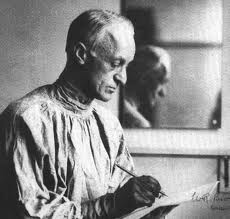 Steroid induced Osteoporosis
“ Spontaneous fractures occurred from time to time, involving sternum clavicle and ribs. The autopsy showed skeletal osteoporosis with spinal curvature, the bones being easily cut with a knife…the spongy part of bone having largely disappeared”

Harvey Cushing  Bull Johns Hopkins Hosp 1932;50:137-195.
Steroid induced Osteoporosis
Commonest cause of secondary osteoporosis.
 Fracture in 30-50% long term users


2.5-7.5 mg Prednisolone/day

Cancellous bone areas Vertebrae, Neck of femur
Steroid induced bone loss
Reduced formation         Increased resorption
                                                                  PTH
  Proliferation                   Androgens                         Parathyroid gland
   Protein          Viability
   Synthesis                                                                       Calcium                     Calcium
   Apoptosis                 Adrenal/ Testis                    Absorption               Resorption
             Osteocyte
Osteoblast               Osteoclast   GIT    Renal Tubule
                                    survival
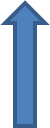 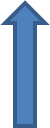 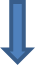 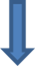 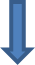 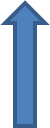 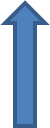 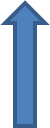 Steroid induced bone loss
Reduced formation         Increased resorption
                                                                  PTH
  Proliferation                   Androgens                         Parathyroid gland
   Protein          Viability
   Synthesis                                                                       Calcium                     Calcium
   Apoptosis                 Adrenal/ Testis                    Absorption               Resorption
             Osteocyte
Osteoblast               Osteoclast   GIT    Renal Tubule
                                    survival
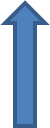 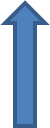 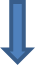 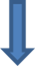 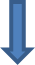 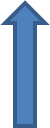 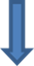 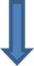 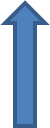 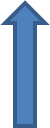 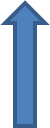 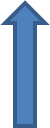 Steroid induced bone loss
Reduced formation         Increased resorption
                                                                  PTH
  Proliferation                   Androgens                         Parathyroid gland
   Protein          Viability
   Synthesis                                                                       Calcium                     Calcium
   Apoptosis                 Adrenal/ Testis                    Absorption               Resorption
             Osteocyte
Osteoblast               Osteoclast   GIT    Renal Tubule
                                    survival
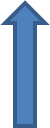 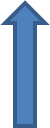 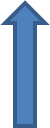 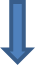 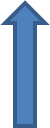 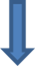 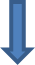 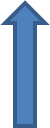 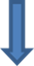 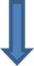 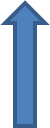 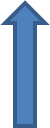 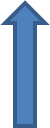 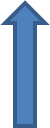 Steroid induced bone loss
Bisphosphonates            Tereparatide
     Reduced formation         Increased resorption
                                                                  PTH
  Proliferation                   Androgens                         Parathyroid gland
   Protein          Viability
   Synthesis                                                                       Calcium                     Calcium
   Apoptosis                 Adrenal/ Testis                    Absorption               Resorption
             Osteocyte
Osteoblast               Osteoclast   GIT    Renal Tubule
                                    survival
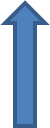 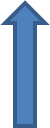 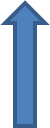 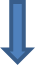 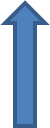 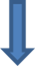 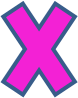 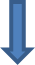 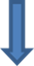 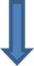 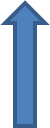 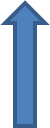 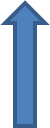 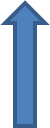 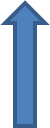 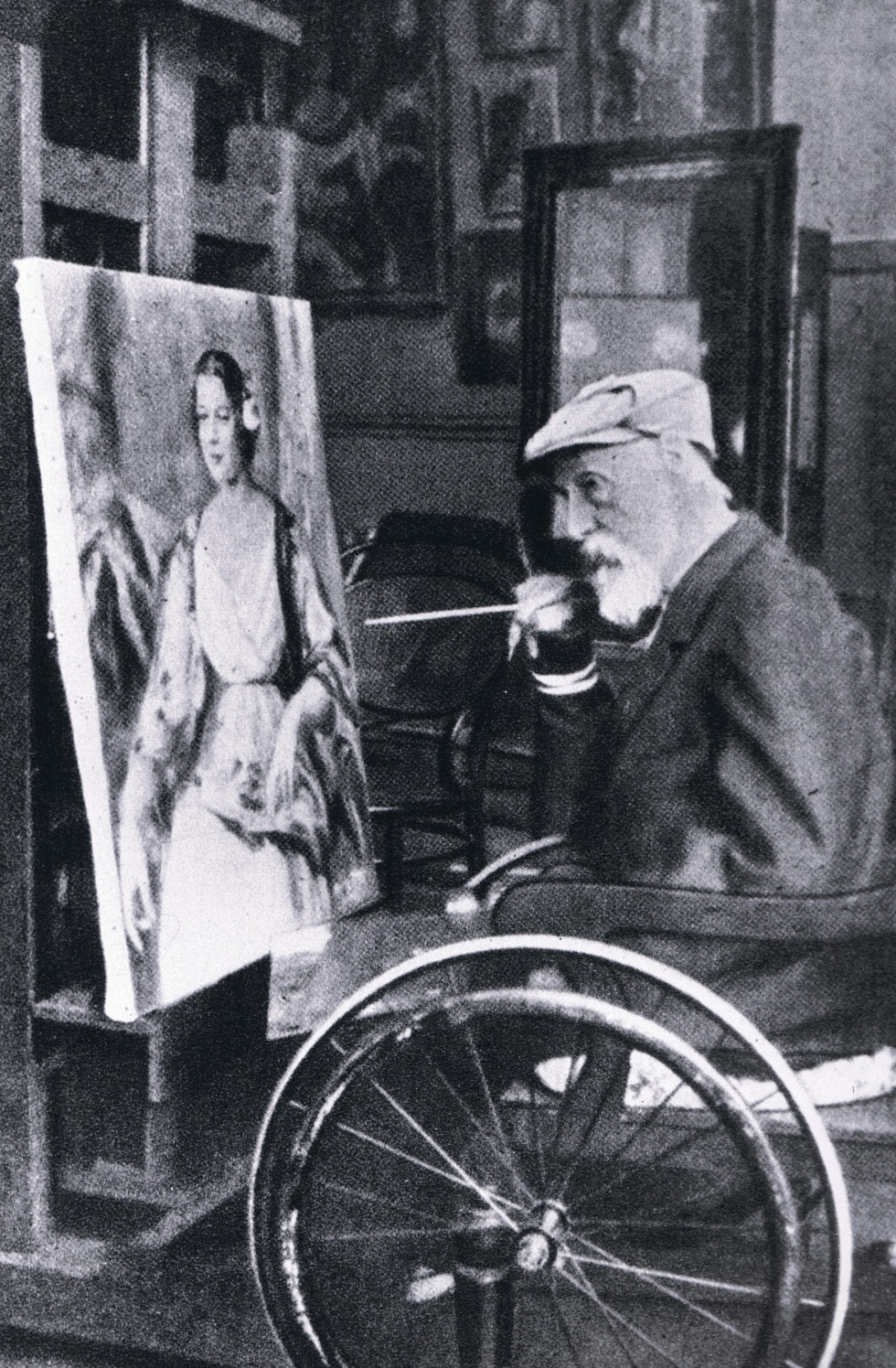 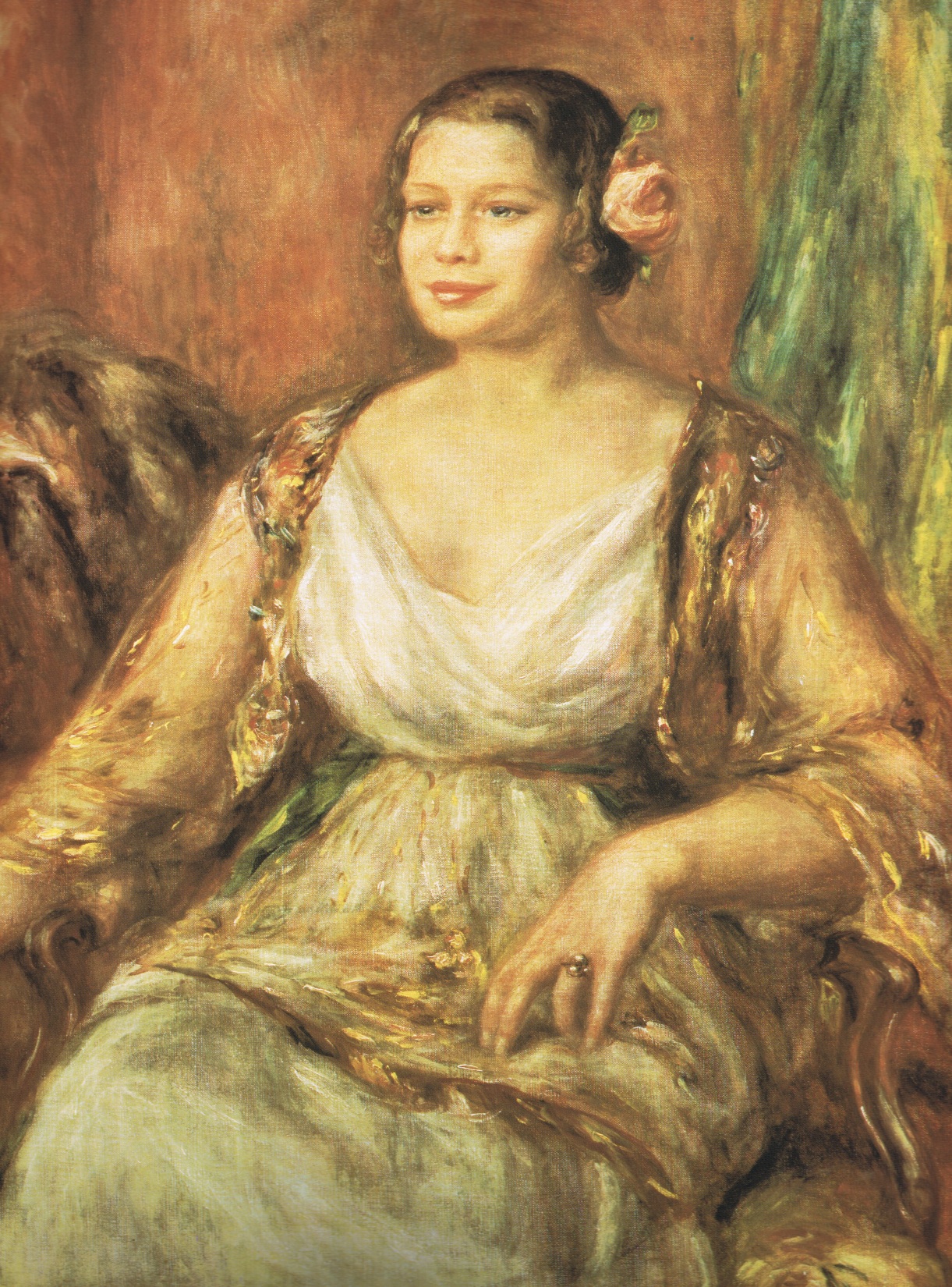 [Speaker Notes: Tilla Durieux]
Problems
Pain
Stiffness
Fatigue

Sleep problems
Emotional problems
Pain
Pain
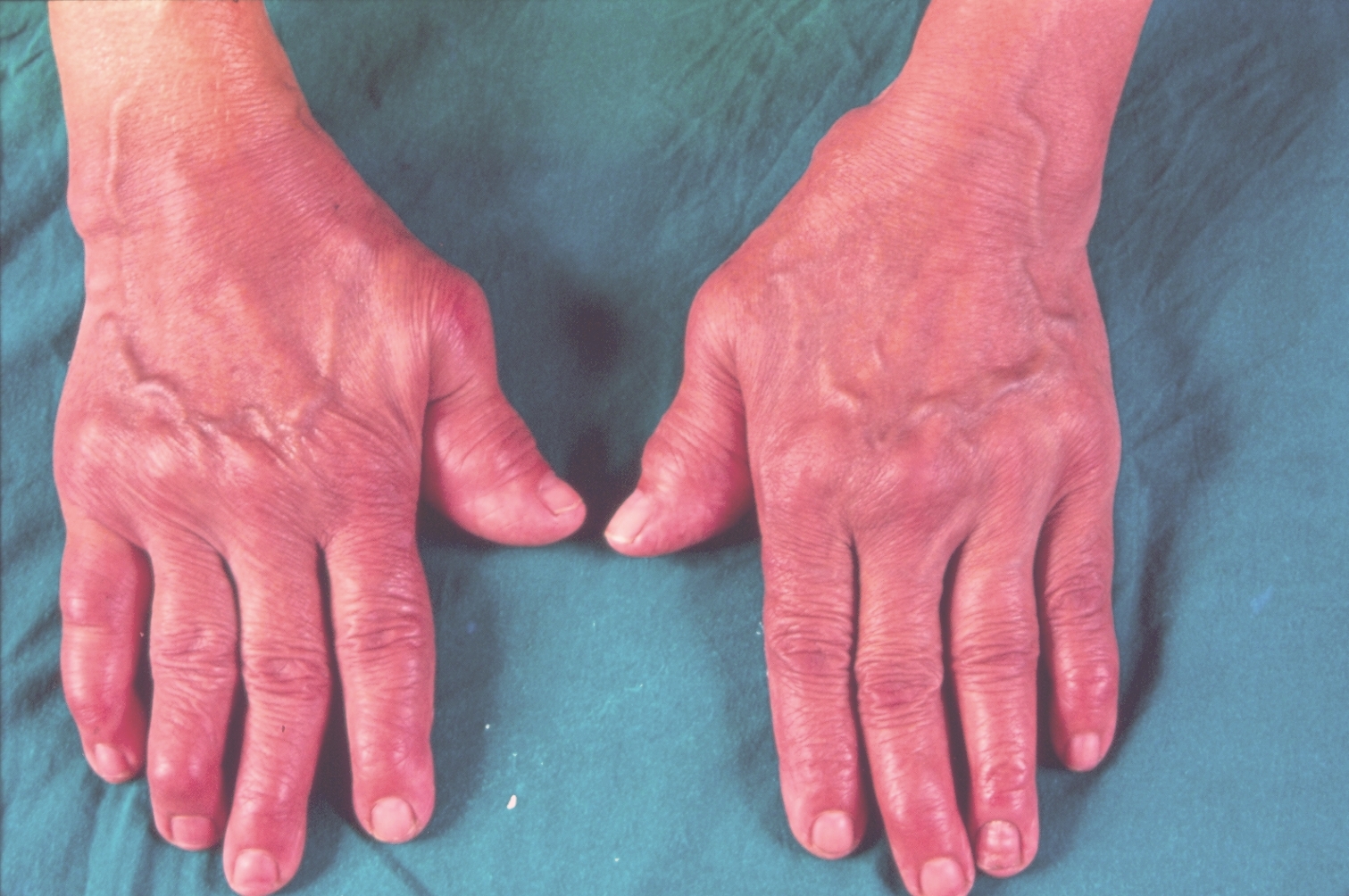 Pain
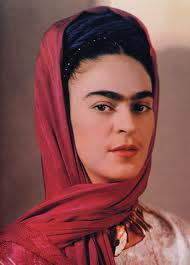 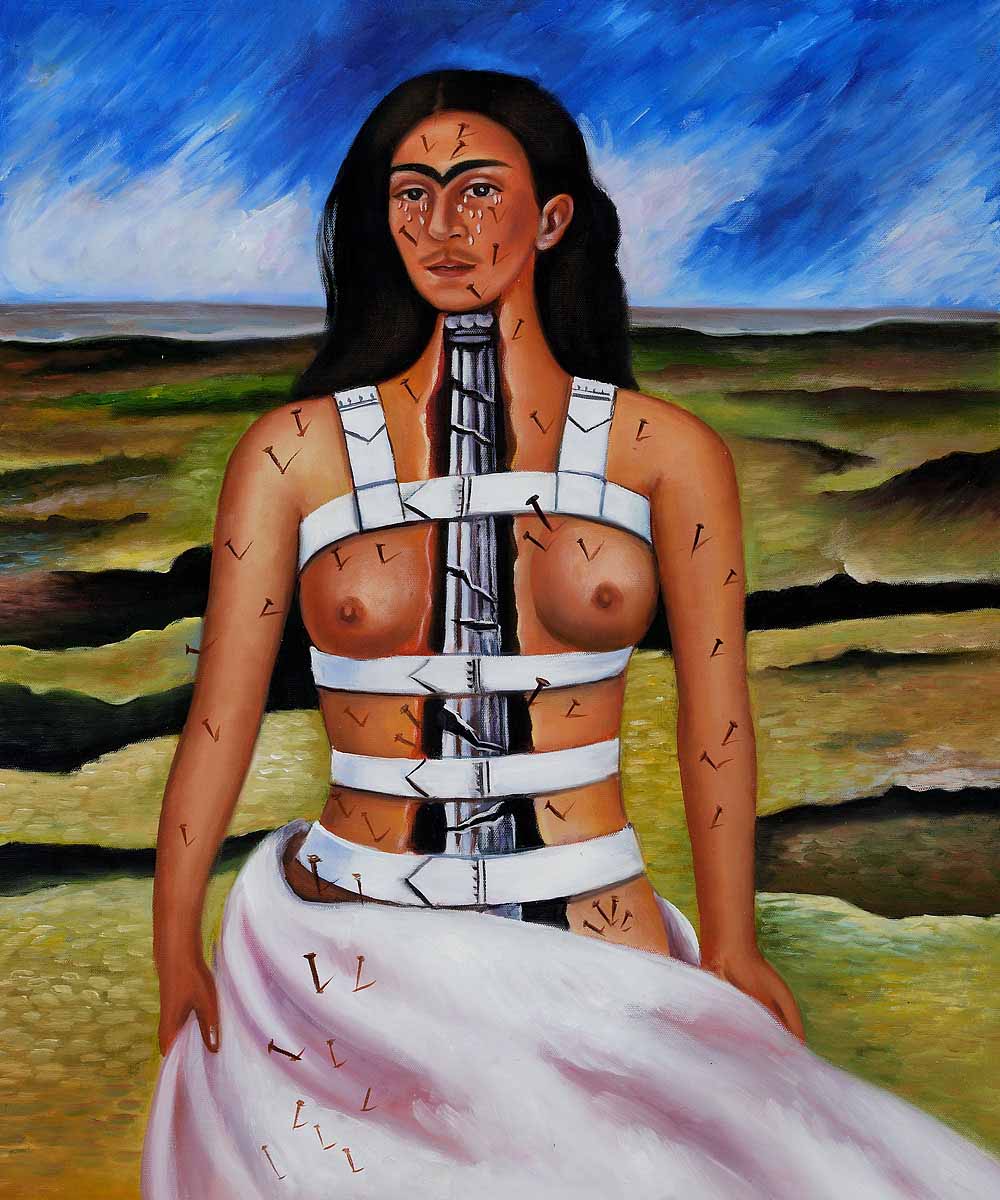 Pain
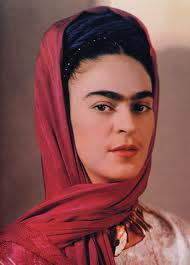 Stiffness
Inflammatory
Worsens with rest

Can last hours
Afternoon is usually 
“Best time of the day.”

Heat
Massage
Fatigue
Causes
Inflammation
Fatigue
Causes
Inflammation

Anaemia and Iron deficiency
Under performing thyroid
Diabetes mellitus
Fatigue
Causes
Inflammation
Anaemia and Iron deficiency
Under performing thyroid
Diabetes mellitus
Other inflammatory diseases
Fatigue
Causes
Increased effort required to do things.
Fatigue
Causes
Increased effort required to do things.
Combination of pain and stiffness
Immobility
Fatigue
Causes
Increased effort required to do things.
Combination of pain and stiffness
Immobility

Overdoing it on a “good” day.
Fatigue
Causes
Increased effort required to do things.
Combination of pain and stiffness
Immobility

Overdoing it on a “good” day.

Sleep related issues
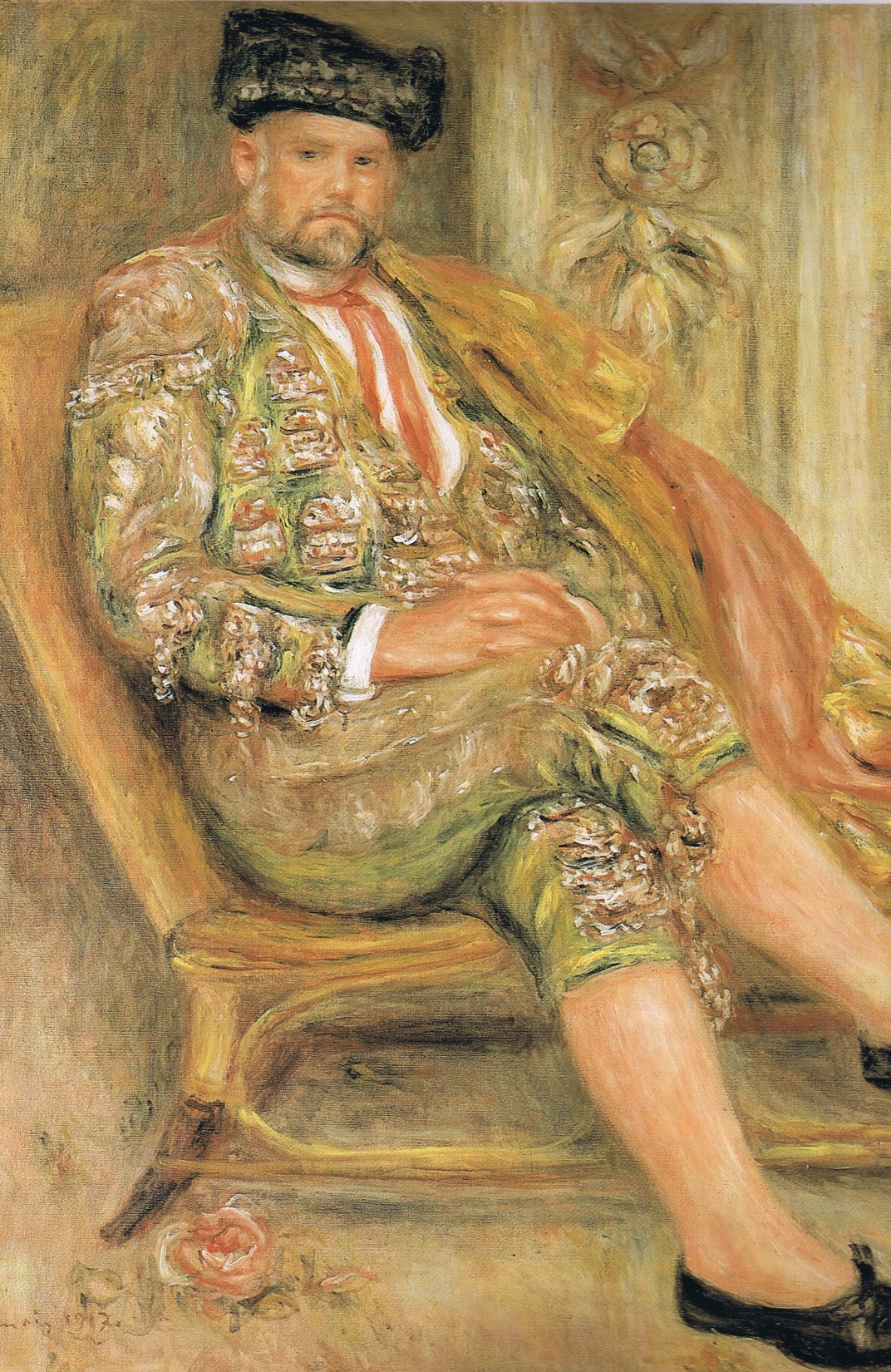 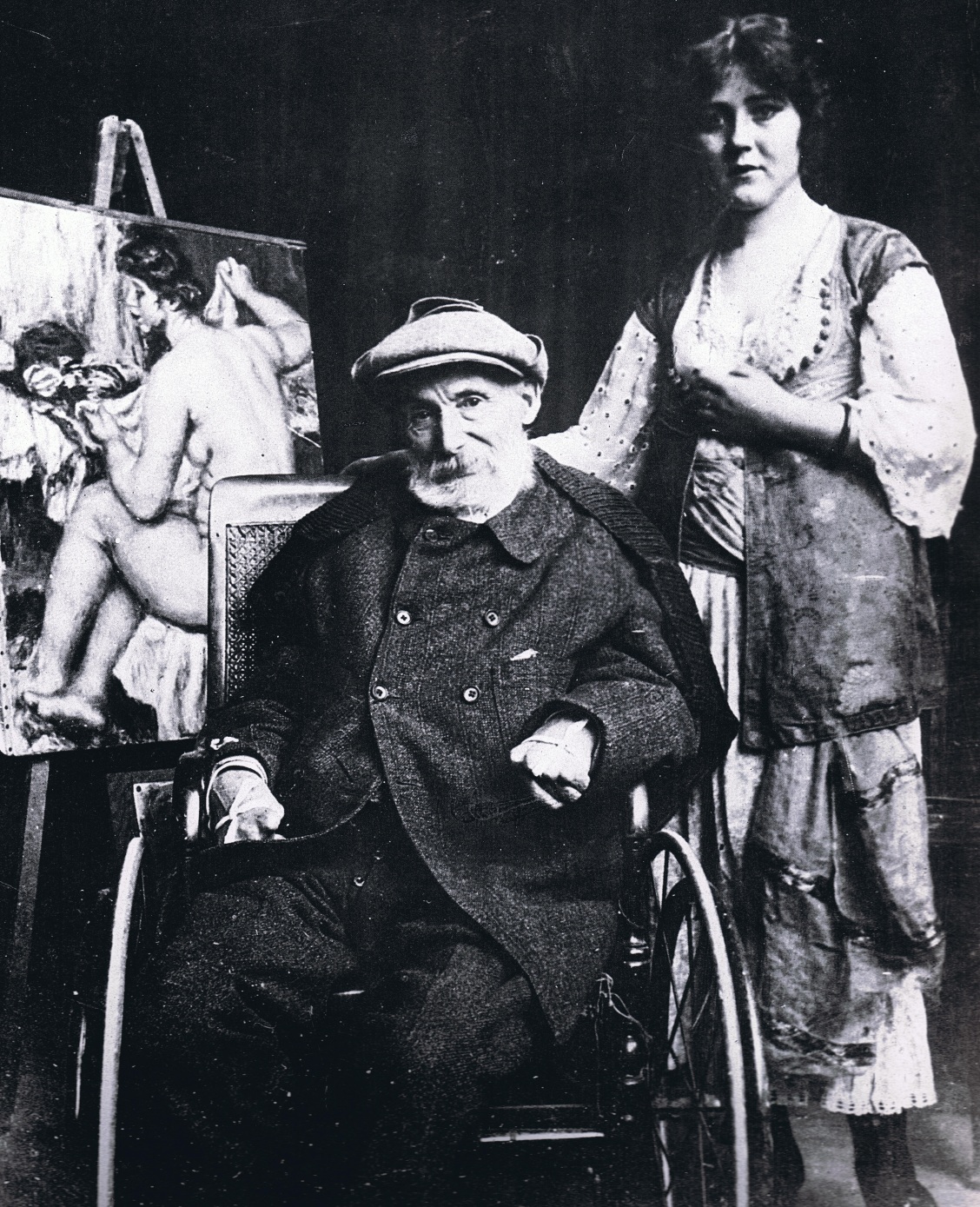 1917
[Speaker Notes: Ambroise Vollard]
1917
Edward Revere Osler
Died of war injuries.
Unhelpful
Smoking
Excessive alcohol

Inactivity

Weight gain
Helpful
Exercise within limits 
Choose the correct exercise
Protect joints

Good nutrition

Being sociable

Understand your problem
Helpful
Work as much as is possible

“ Far and away the best prize that life has to offer,
is the chance to work hard at work worth doing.”

Theodore Roosevelt
(1858-1919)
26th President of the United States
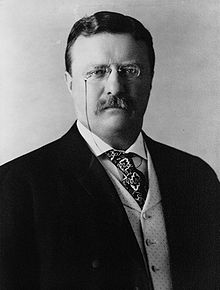 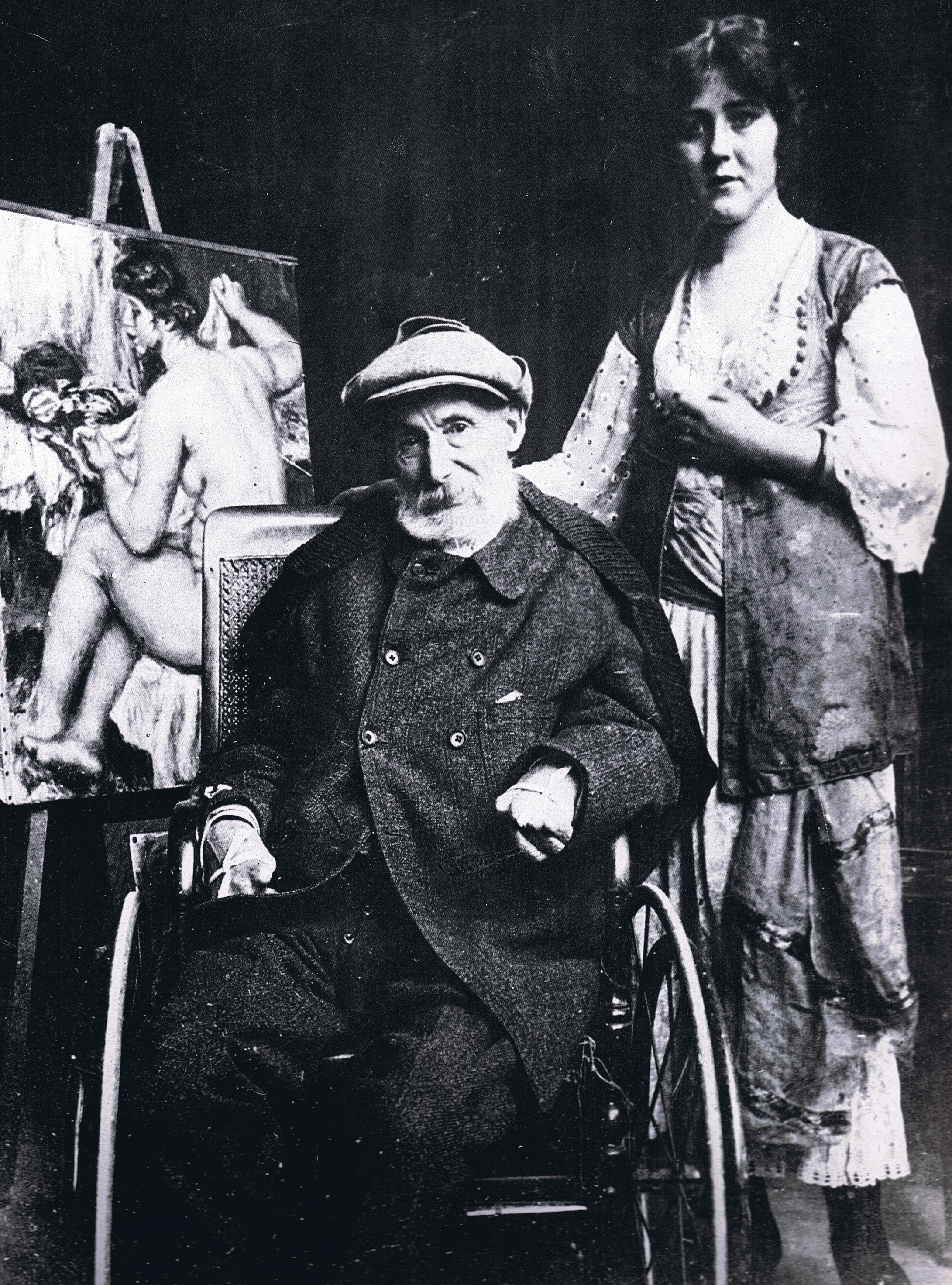 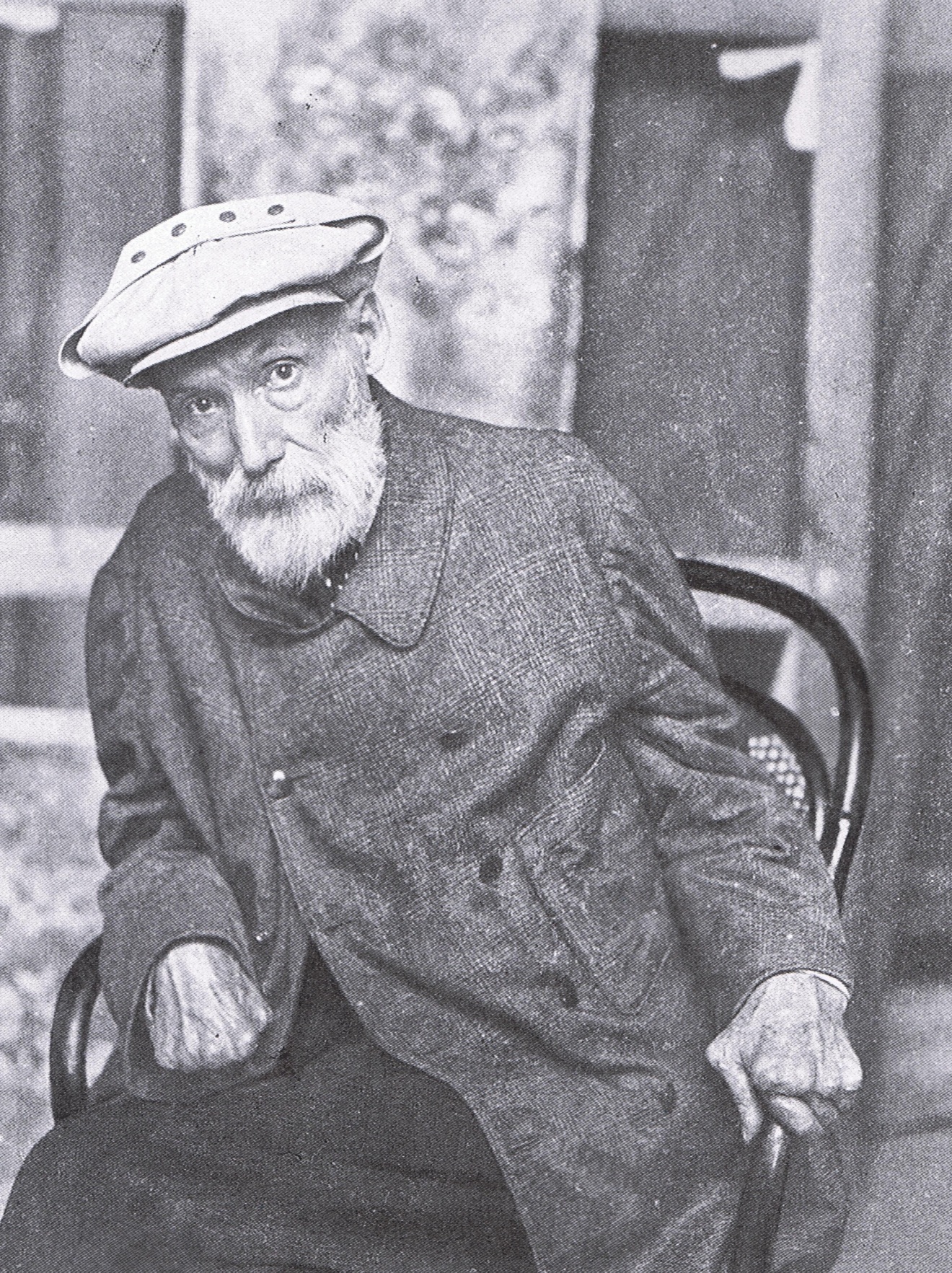 Ravaged but still very useful !
December 1919
Both 
Pierre Renoir and Sir William Osler






Died of Pneumonia
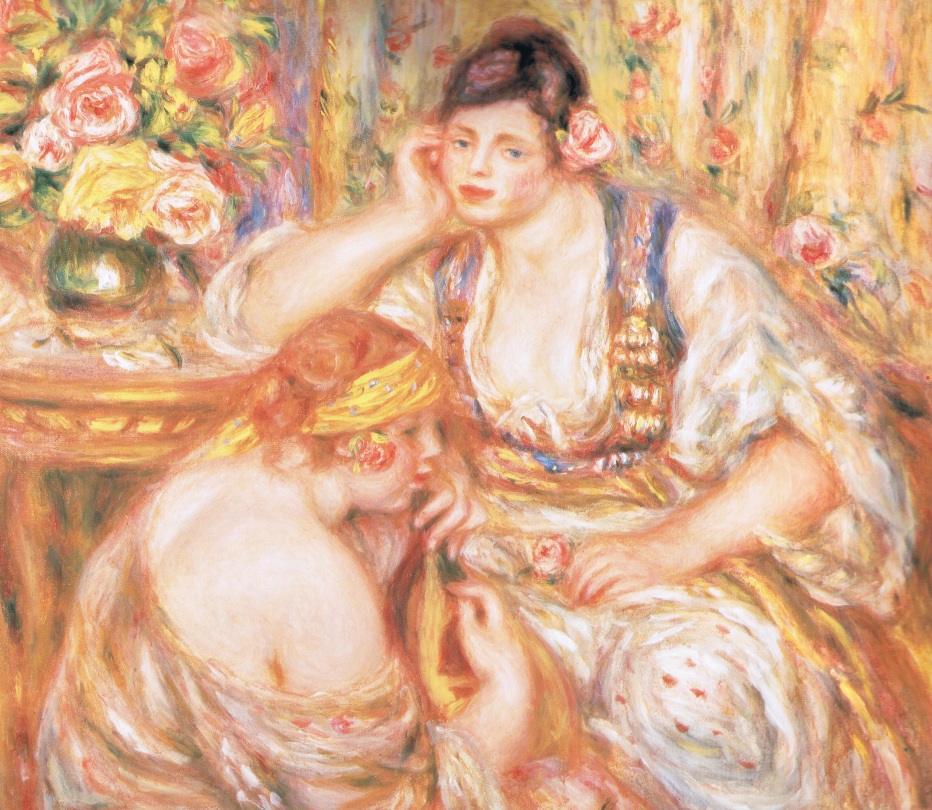 [Speaker Notes: The concert.]
Message
Hope

Cautious optimism
Acknowledgements
My patients with arthritis

For the lessons they selflessly taught
that I, very often, reluctantly, learnt.
Bibliography
.Osler, William
The Principles and Practice of Medicine. 
D Appleton and Co, New York. 1892.
Wilkins, Robert H.
Neurosurgical Classics
Johnson Reprint Corporation, New York, 1965
Harvey, A McGehee; McKusick, Victor A (eds)
Osler’s Textbook Revisited
Appleton-Century-Crofts, New York, 1967.
White, Barbara Ehrlich. 
Renoir: His life, art and letters. 
Abrams, New York. 1984
Acknowledgements
Professor Arun Grover


Drs Suresh Murthy and Kees Nydam 


My parents and family .
“…for books are the sleepers on the railway of life, the pickets in the fence of your history, the bricks with which you’ve built your brain.

Phillip Adams  

The Weekend Australian Magazine, February 4-5, 2012.
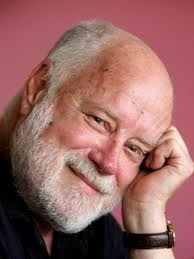 Clinical toxicity of Corticosteroids
Obesity       Diabetes mellitus   Electrolyte problems
HPA axis suppression  Growth retardation
Withdrawal syndrome   Addison’s like syndrome
Opportunistic infections              Hypertension
Myopathy   Osteoporosis  Osteonecrosis 
Peptic ulceration  Pancreatitis
Psychosis  Depression   Intracranial hypertension
Cataract   Glaucoma  Acne  Striae  Bruising
Pain
Pain
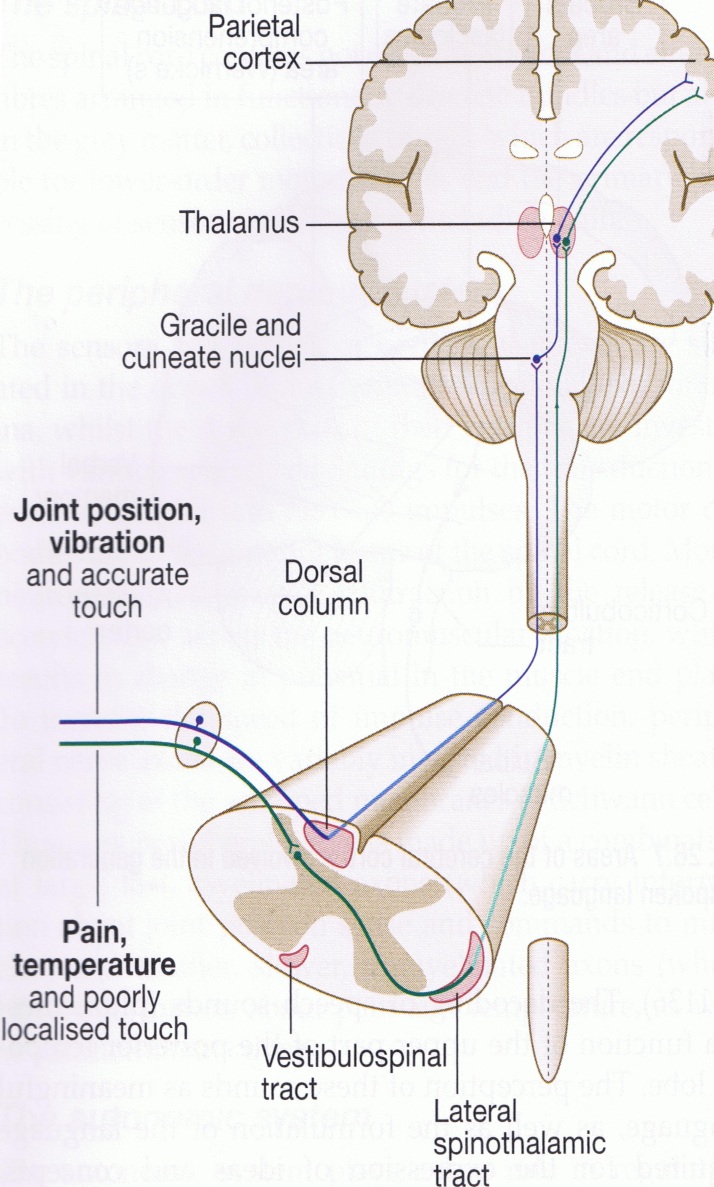 Pain
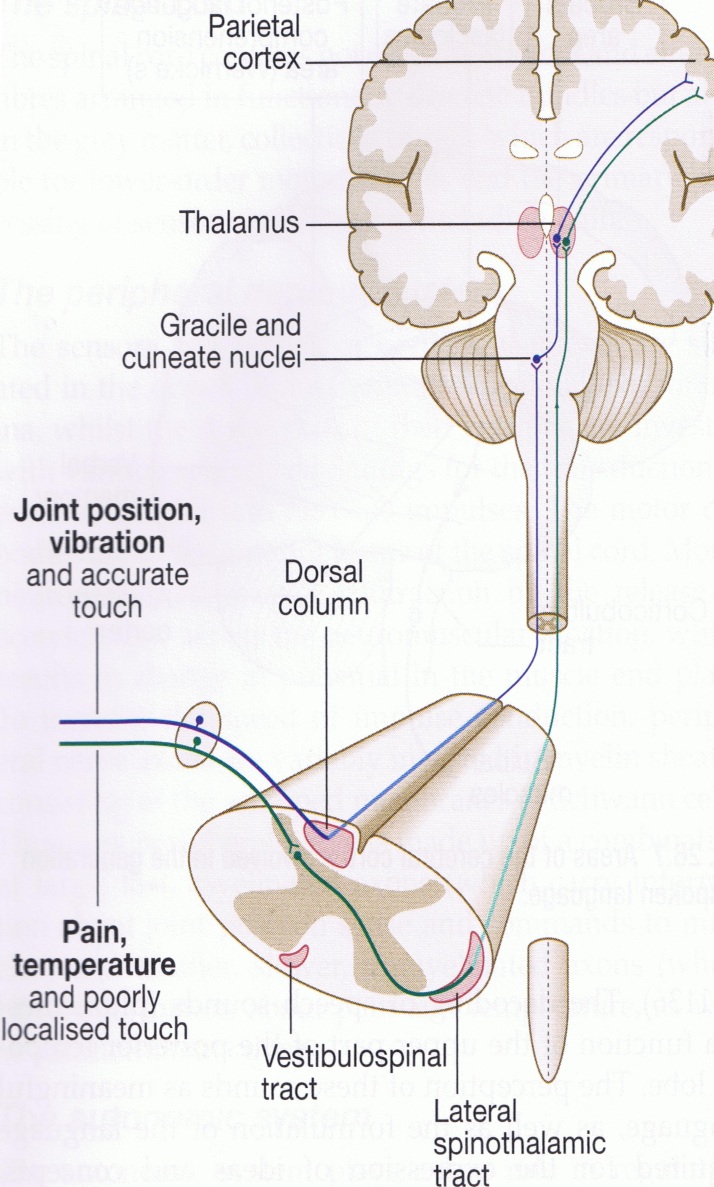 Erudition and Scholarship
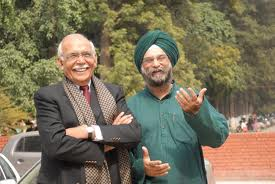 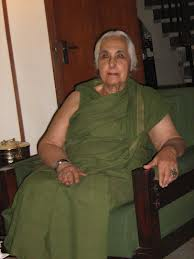 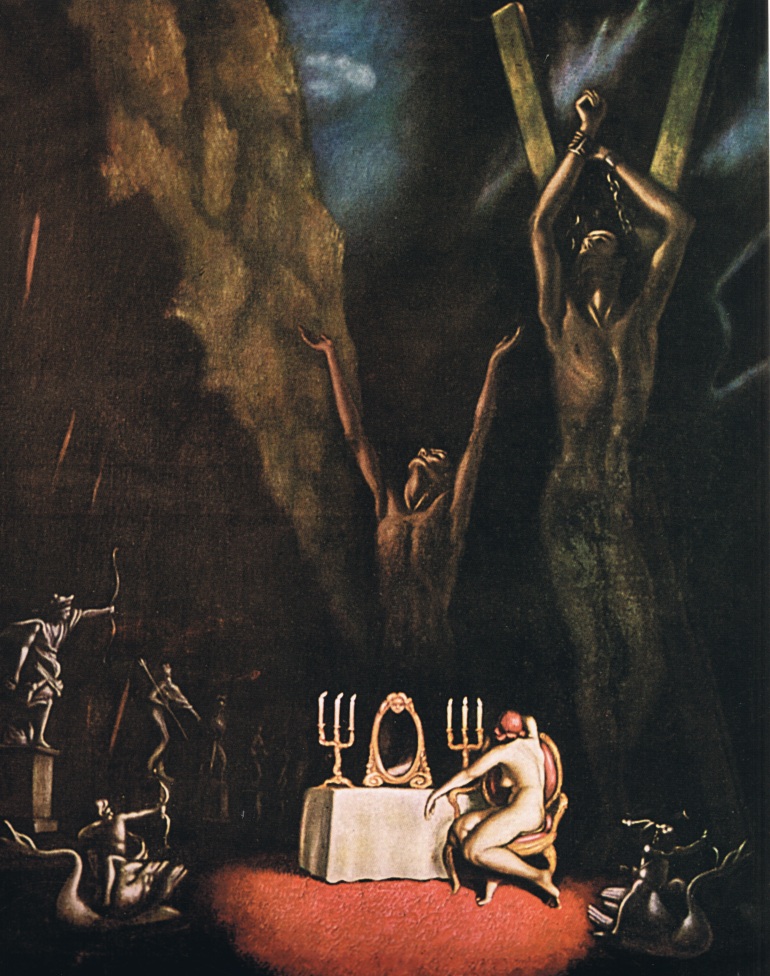 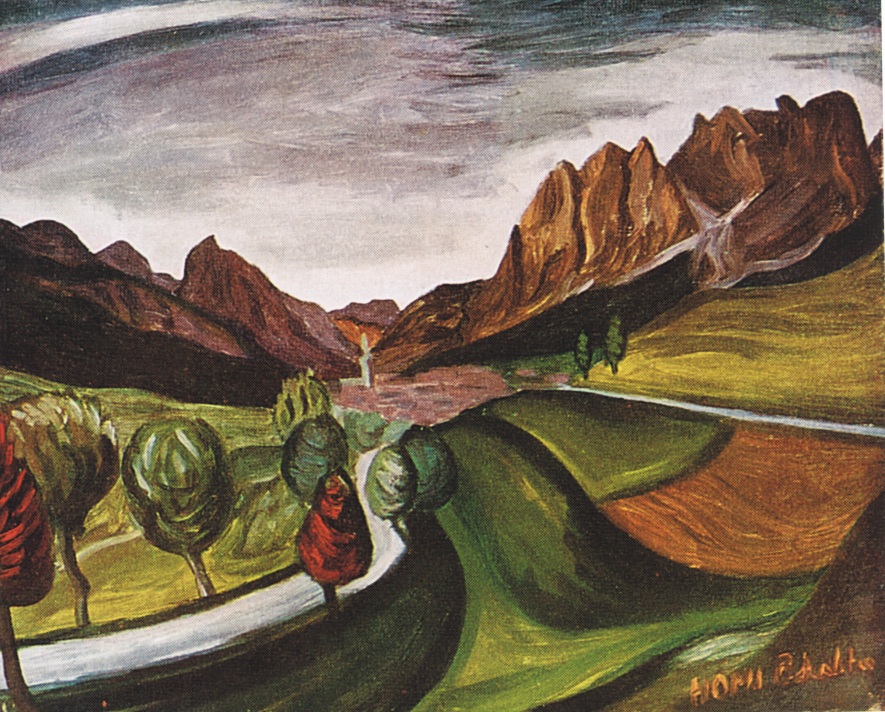 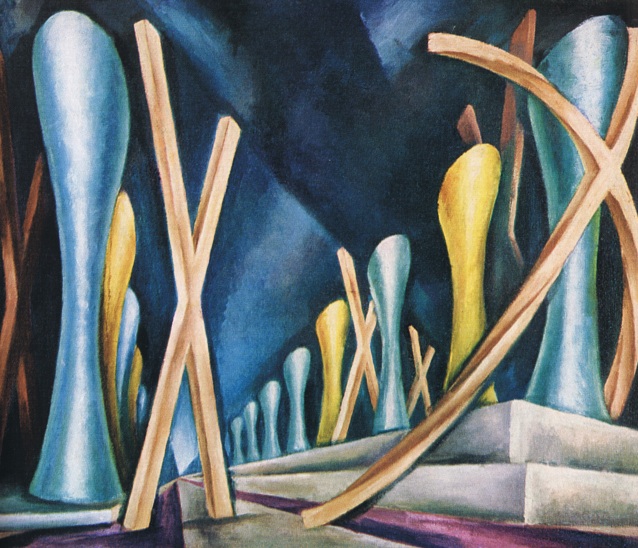 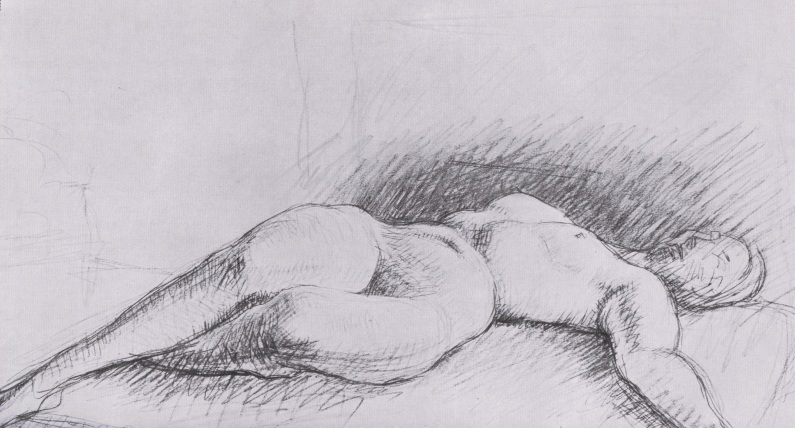 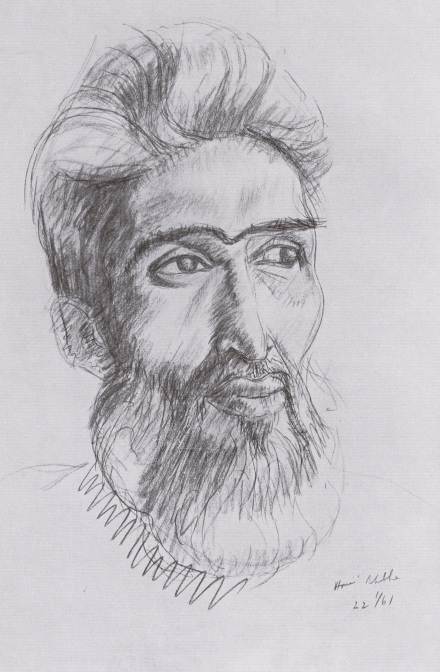 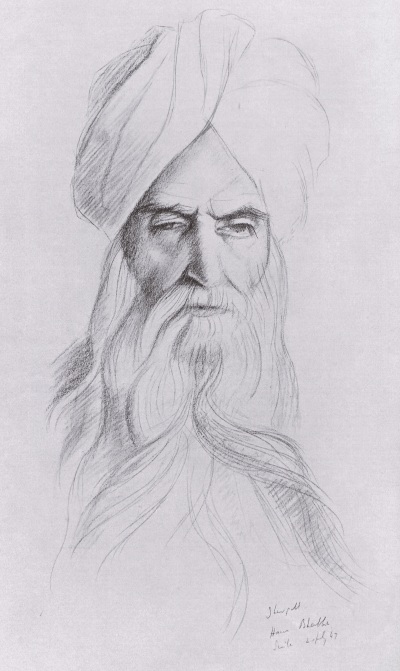 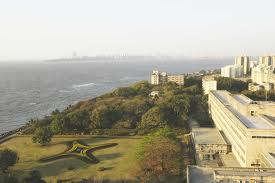 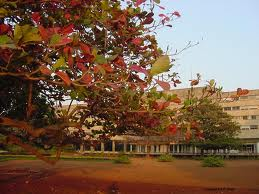 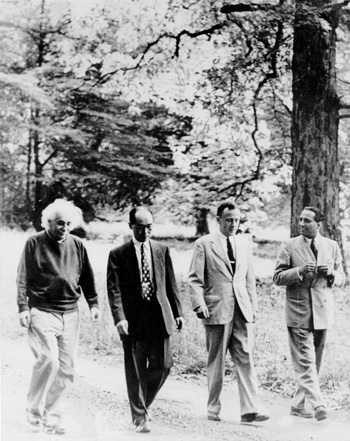 Sridhar Devdatt Deodhar (1938-2011)
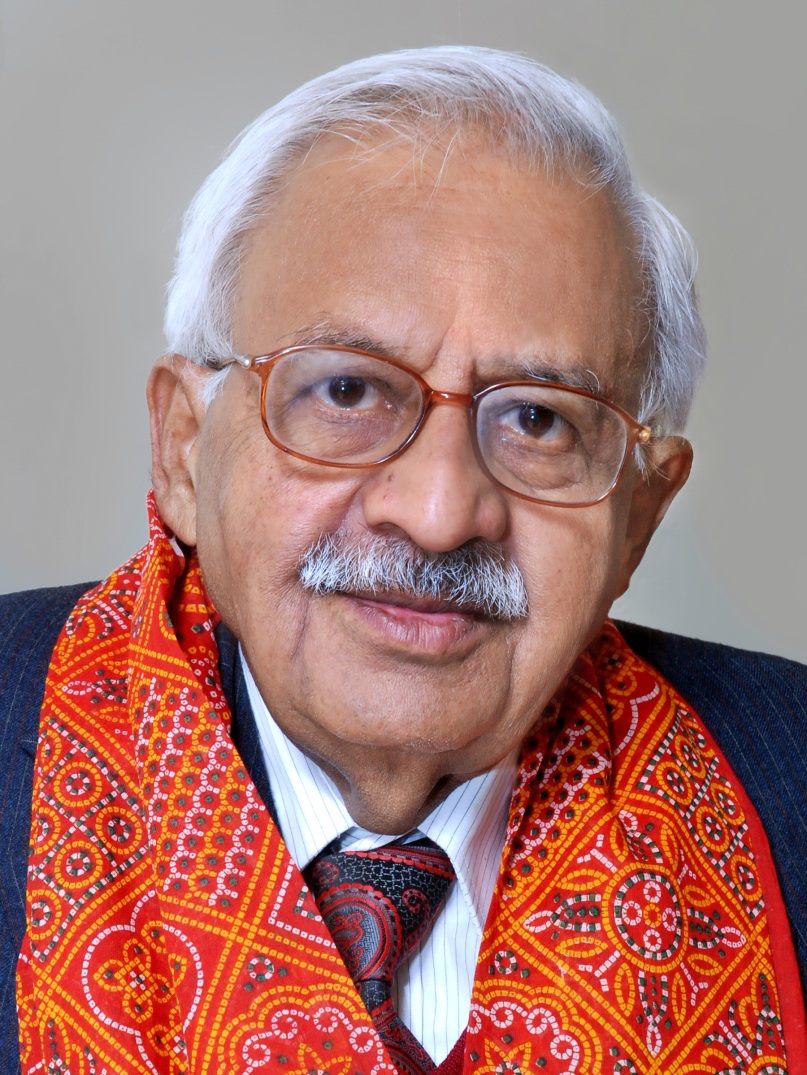 “..his life was gentle, and the elements so mix’d, 
that nature could stand up and say to all the world;
this was a man.”
 William Shakespeare. The Tragedy of Julius Caesar (Act V, Scene V)
Treatment of Rheumatoid Arthritis
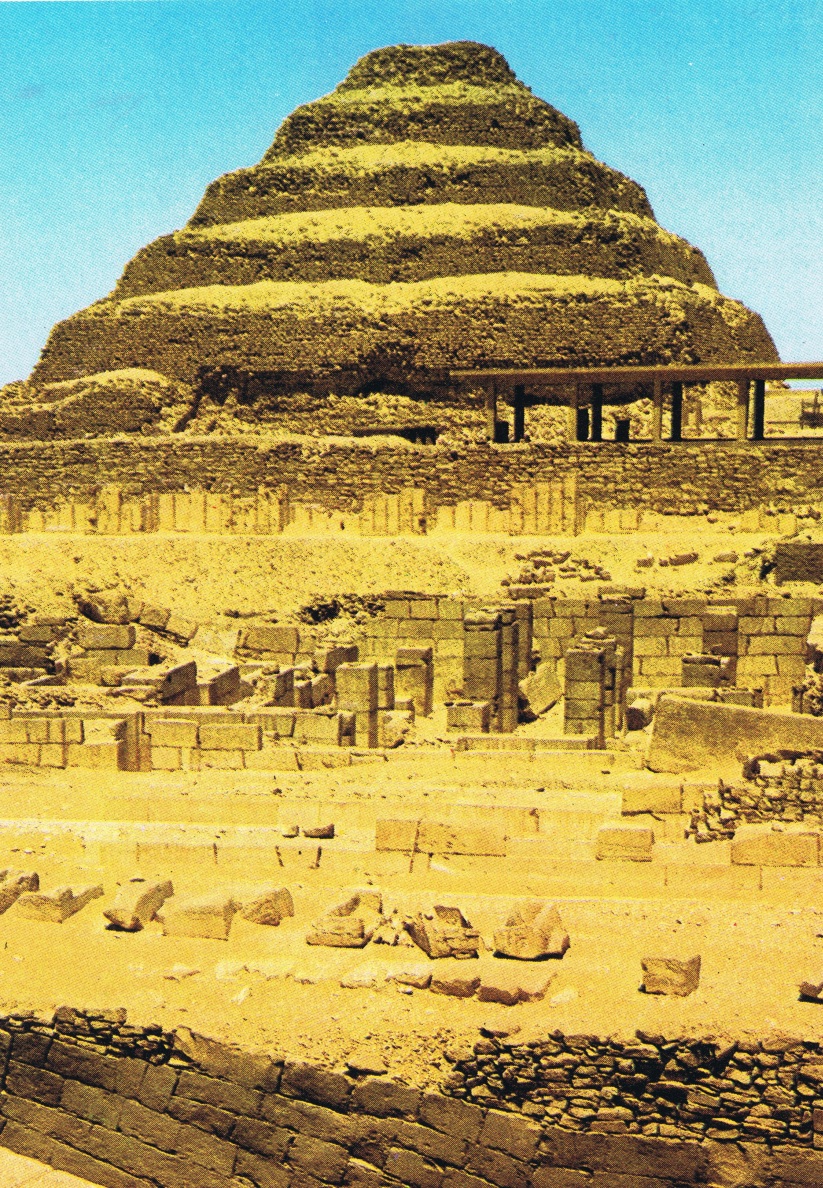 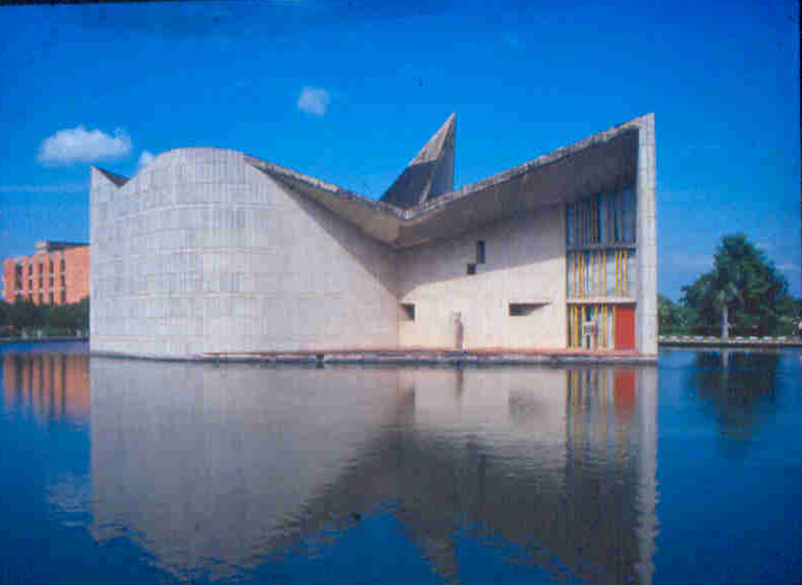